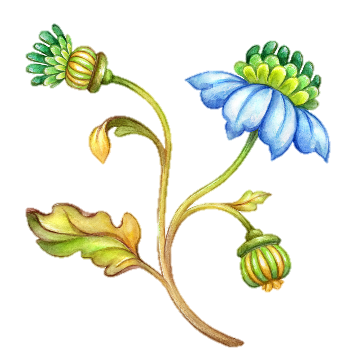 Ενότητα 3
Σώματα: σεξ, σεξουαλικότητα και σωματική υγιεινή
ΤΟ ΓΥΝΑΙΚΕΙΟ ΣΩΜΑ: ΑΠΟ ΤΗΝ ΠΝΕΥΜΑΤΙΚΟΤΗΤΑ ΣΤΗ ΣΩΜΑΤΙΚΟΤΗΤΑ
Η εμμονή των εκκλησιαστικών πατέρων και θεολόγων της πρώιμης Χριστιανοσύνης γύρω από την ύψιστη σημασία του καθεστώτος της παρθενίας και της πνευματικής εξύψωσης των γυναικών παρθένων έχει χαρακτηριστεί ως «επαναστατική» από την Kate Cooper συγκριτικά με τις υπόλοιπες θρησκείες. 


Αυτή η ανωτερότητα της παρθενίας σε σχέση με το ενεργά σεξουαλικό σώμα αμφισβητήθηκε περί τον 4ο αι. από τους χριστιανούς συγγραφείς Iovinianus (θ. 409) και Helvidius/Helvetius υπερτονίζοντας την επιλογή της Μαρίας να παντρευτεί και αμφισβητώντας το αειπάθερνο της Θεοτόκου.
Ωστόσο, τέτοιες πεποιθήσεις δεν έγιναν αποδεκτές από την επίσημη χριστιανική Εκκλησία, με τη σεξουαλική ζωή ενός ατόμου να κρίνεται ιδιαιτέρως σημαντική για την είσοδό του στον παράδεισο ή την πτώση του στην Κόλαση. Στο κατά Ματθαίον Ευαγγέλιο (13:8) αναφέρεται χαρακτηριστικά ότι οι παρθένες θα ανταμειφθούν περισσότερο, οι αγνές χήρες λίγο λιγότερο, ενώ οι παντρεμένες λιγότερο, και αλλού πως μόνο οι άσπιλες παρθένες μπορούν να ακολουθήσουν τον Χριστό (Αποκαλυψη, 3:4, 14:4).
Όμως, η παρθενία δε σχετίζεται αποκλειστικά με μια επιθυμητή πνευματική καθαρότητα και ψυχική αγνότητα, αλλά έχει υποδερμικές προεκτάσεις, οι οποίες αφορούν την πρόσληψη του γυναικείου σώματος, τις νοηματοτοδήσεις και αναπαραστάσεις του, τα όρια και τους περιορισμούς του, όταν αυτό είναι σεξουαλικά ενεργό.
Στους εξουσιαστικούς Λόγους, όπως είδαμε, οι ιδέες σχετικά με την υπόσταση της ύλης και του σώματος ήταν πολύ συχνά αντίθετες και αντιφατικές μεταξύ τους. 

Η κυρίαρχη, ωστόσο, εικόνα του σώματος στη μεσαιωνική κοσμοαντίληψη παρουσίαζε το σώμα ως συνώνυμο του πόνου, του θανάτου, της φθοράς, παρά της ευχαρίστησης, της απόλαυσης και της δημιουργίας.
Αυτή η σχέση του σώματος με τη φθορά, όπως απέρρεε από τον χριστιανικό και φιλοσοφικό μεσαιωνικό Λόγο, ξεδιπλωνόταν με τρόπο που να προτάσσεται η πνευματική επιθυμία σε βάρος της ανθρώπινης. Οι ασκητικές μορφές αφοσίωσης στον Χριστό, η παρθενία, η εξαντλητική νηστεία, συνιστούν μορφές σωματοποίησης της εν λόγω επιθυμίας, στην οποία η θηλυκότητα είναι συνυφασμένη με τη μιαρότητα και τις απολαύσεις της σάρκας.
Όμως, το θηλυκό σώμα έλαβε ορισμένες θετικές ιδιότητες κατά τον ύστερο Μεσαίωνα και συγκεκριμένα από τον 13o αιώνα και μετά, όταν εγκαινιάστηκαν οι λατρείες του Corpus Christi και της Μαρίας ως μητέρας του Χριστού, προσδίδοντας σε Παναγία και Χριστό ανθρώπινες ιδιότητες συνδεδεμένες με την ανατροφή, τη φροντίδα, την τρυφερότητα και την αγάπη προς το ποίμνιο. Σε αυτή την αλλαγή των πρακτικών ευσέβειας που πλέον συνδέονταν περισσότερο με γήινα, υλικά ζητήματα, σχηματίστηκε μια διαφορετική σωματοποιημένη πνευματική επιθυμία, στην οποία εντάσσεται και η διευρυμένη λατρεία των αγίων και των λειψάνων τους στις πόλεις της δυτικής Ευρώπης.
Συνεπώς, στον ύστερο Μεσαίωνα δεν κυριαρχούσε το ιδανικό καθεστώς της παρθενίας και της πλήρους αποθηλυκοποίησης, όπως είδαμε να συμβαίνει κατά την πρώιμη περίοδο. Τουναντίον, το βάρος πλέον δινόταν στη ρύθμιση της σεξουαλικής ζωής, η οποία έπρεπε να νομιμοποιείται μέσω του γάμου και να αποβλέπει αποκλειστικά στην αναπαραγωγή.  





Η νέα εκκλησιαστική ρητορική για την αναπαραγωγή, παρήγε φυσικά και μια σειρά από προβλέψεις που μερικές από αυτές απέκτησαν σταδιακά κανονικό, κανονιστικό και νομικό χαρακτήρα, καταδικάζοντας σχεδόν κάθε πρακτική αντισύλληψης, στην οποία εντασσόταν και ο αυνανισμός.  

Αυτή η μεταβολή μας επιτρέπει να παρατηρήσουμε το ενεργό σεξουαλικά σώμα και τη γυναίκα που συνάπτει ερωτικές σχέσεις εντός και εκτός γάμου με άνδρες, αλλά και με γυναίκες, προσθέτοντας και άλλου τύπου ιδανικά και στερεότυπα της έμφυλης μεσαιωνικής ιδεολογίας, που οριοθετούσαν τη σωματική επιθυμία και τη σεξουαλική πράξη.
Το σώμα μπορεί να αναφέρεται σε δεκάδες πράγματα και να καθορίζεται από άλλα τόσα:













Στην περίοδο, λοιπόν, του Μεσαίωνα το σώμα εποπτεύεται από τον ιατρό (physician) και τον ιερέα, διαπραγματεύεται ανάμεσα στον κλήρο και τους λαϊκούς, επιτελείται ανάμεσα σε γυναίκες και σε άνδρες.
από κάποιο βίωμα
από ένα σωματικό σημείο
από μία λέξη
από ένα είδος συμπεριφοράς
από κάποιο γεγονός
από κάποιο αντικείμενο 
από ένα ρούχο
ενώ οι σωματικές επιθυμίες μπορούν να θεμελιώνονται σε ένα ιατρικό εγχειρίδιο, σε μια θεολογική πραγματεία, τα οποία αμφότερα να φανερώνουν την ανεπάρκεια επεξεργασίας τους λόγω έλλειψης γνώσεων και γλώσσας όταν πλέον «ελέγχονται» στην πράξη.
H Caroline Walker Bynum, στο άρθρο της «Why All the Fuss about the Body?» (1995) επιχείρησε να αναφερθεί στο σώμα του ευρωπαϊκού Μεσαίωνα, αποσκοπώντας να προσφέρει μία πιο πολυσύνθετη εικόνα του σώματος στο παρελθόν από αυτή που συνήθως προβάλλεται. 







Σε ένα διαφορετικό πλαίσιο ερμηνείας και προσέγγισης, οι ιστορικοί Judith Bennett και Ruth Karras στη συλλογική τους μελέτη για τις γυναίκες και το φύλο στον Μεσαίωνα, The Oxford Handbook of Women and Gender in Medieval Europe (2013) προχώρησαν σε μια ιστοριογραφική συζήτηση για τον τρόπο που προσεγγίζεται πλέον το γυναικείο σώμα στη μεσαιωνική περίοδο.
Ο μεσαιωνικός άνθρωπος δεν είχε νοηματοδοτήσει το σώμα παραπάνω από ότι εμείς, οι σημασιοδοτήσεις του όμως ήταν πολυπρισματικές. Για παράδειγμα, οι ιατροί συλλάμβαναν τελείως διαφορετικά τη σεξουαλικότητα από τους θεολόγους, καθώς το υγιές σώμα θεωρούνταν το σεξουαλικά ενεργό σώμα, ενώ οι λαϊκοί ποιητές μιλούσαν για ένα διαφορετικό σωματικό πάθος από αυτό των θρησκευόμενων.
Συγκεκριμένα, σχολιάζουν πως εκεί όπου τα σώματα των γυναικών αναλύονταν ως βασικοί παράγοντες οργάνωσης της εργασίας και των γυναικείων οικονομικών δραστηριοτήτων, άρχισαν να εξετάζονται ως πεδία παραγωγής και ελέγχου της περιουσίας, υποστηρίζοντας ότι οι γυναίκες συνιστούσαν κατά κάποιο τρόπο οι ίδιες «περιουσιακό στοιχείο», με την έννοια ότι ήταν απαραίτητες για την αναπαραγωγή (βιολογικό αίτιο), πέραν της συμβολής τους στην οικοτεχνία και εν γένει της σχέσης τους με την εργασία (υλικό αίτιο).
Ανδρικά και θηλυκά σώματα βρίσκονται σε ιεραρχική σχέση. 


Το ανδρικό νοείται ως τέλειο λόγω της ξηρότητας και της θερμότητας, χωρίς να δημιουργείται περίσσευμα χυμών και να χρειάζεται να εκκρίνουν υγρά όπως ίσχυε για τις γυναίκες με την έμμηνο ρύση.
Εντούτοις, δεν είχαν όλοι οι άνδρες ανδρικά σώματα. 


Μουσουλμάνοι/Σαρακηνοί και Εβραίοι θεωρούνταν στο χριστιανικό φαντασιακό εκθηλυμένοι άνδρες, λόγω της περιτομής, την οποία ταύτιζαν με τον ευνουχισμό και άλλοτε με την έμμηνο ρύση.  

Η κυριολεκτική ανάγνωση των Εβραίων των Γραφών, μια «κατηγορία» που τους επέρριπταν οι χριστιανοί θεολόγοι, σηματοδοτούσε τη σαρκικότητα, τη θηλυκότητα και το ζωώδες, ενώ η χριστιανική αλληγορική ανάγνωση ήταν ανδρική, λογική, πνευματική. Σε πλήθος λογοτεχνικών κειμένων, ειδικά στην Ισπανία, οι Σαρακηνοί αποτυπώνονται ως αποαρρενοποιημένες μορφές, όπως και οι Εβραίοι.
Τα γυναικεία σώματα ήταν υποδεέστερα, λόγω των ιδιοτήτων της ψυχρότητας και της υγρότητας δεν ήταν σε θέση να κάψουν την περίσσεια και τα κατάλοιπα των χυμών, αλλά ήταν αναγκασμένα να τα αποβάλλουν. Η έμμηνος ρύση εξυπηρετούσε ακριβώς αυτήν την ανάγκη, καθορίζοντας ταυτόχρονα τον προορισμό του γυναικείου σώματος που ήταν η αναπαραγωγή.
τα γυναικεία σώματα αναζητούσαν να αποκαταστήσουν την ατελή φύση τους επιζητώντας τη θερμότητα και την ξηρότητα, τις οποίες αποκτούσαν μέσω της συνουσίας. 



η αντίληψη αυτή απαντάται σε θεολογικά κείμενα, όπως το δημοφιλές De secretis mulierum («Τα μυστικά των γυναικών») των αρχών του 14ου αι., στο οποίο διαβάζουμε: 






Αλβέρτος Μέγας (θ. 1280) και Βικέντιος του Μπωβαί (Vincent de Beauvais, θ. 1264) θεωρούσαν ότι οι γυναίκες ήταν πάντα έτοιμες για συνουσία.
«Όσο περισσότερο οι γυναίκες έχουν συνευρέσεις, τόσο δυνατότερες γίνονται, διότι αποκτούν θερμότητα από τις κινήσεις που ο άνδρας κάνει και στη διάρκεια τις συνουσίας. Επιπλέον, το ανδρικό σπέρμα είναι θερμό γιατί έχει την ίδια φύση με τον αέρα και όταν λαμβάνεται από την γυναίκα θερμαίνει ολόκληρο το σώμα της, και οι γυναίκες ενδυναμώνονται από αυτή τη θερμότητα».
Τα γυναικεία σώματα θεωρούνταν πορώδη και διαπερατά. Το γυναικείο σώμα νοούνταν ως ένα σύνολο από κοιλότητες, οπές, και μυστηριώδη μέρη με εξέχουσα περίπτωση τη μήτρα. 

Στο έργο του Bartholomeus Anglicus (θ. 1272), De proprietatibus rerum («Οι ιδιότητες των πραγμάτων») τον 13ο αι., η μήτρα περιγράφεται ως η κρεβατοκάμαρα σε ένα σπίτι. Σε μια τέτοια νοηματόδοτηση το θηλυκό σώμα ήταν προορισμένο ως αντικείμενο διείσδυσης. 















Από την άλλη, το γυναικείο σώμα και πνεύμα δεν τοποθετούνταν αντιστικτικά μόνο προς το ανδρικό, αλλά και ως προς το σώμα της Παναγίας, την πιο ιδανική και παραδειγματική γυναικεία μορφή.
Η μήτρα είναι ένα όργανο «ασταθές» και «ακόρεστο». Η ηγεμονική θέση που κατέχει η μήτρα στη μεσαιωνική ιατρική και θεολογική σκέψη ως συνώνυμη της θηλυκότητας δημιουργεί ένα πανίσχυρο πλέγμα συμβολικών και ρητορικών ταυτίσεων: μήτρα – θηλυκότητα – αναπαραγωγή – λαγνεία 
Στο μεσαιωνικό φαντασιακό περί γυναικείου σώματος, μήτρα και στόμα διασταυρώνονται ως δύο κοιλότητες επικίνδυνες και διαταρακτικές. Αυτή ακριβώς η σχέση αποτυπώνεται στη μορφή της καταβροχθίζουσας μήτρας, της vagina dentata (οδοντωτή μήτρα), η οποία απειλεί το ανδρικό σώμα και τον ανδρισμό. 
Η πορώδης φύση του γυναικείου σώματος αντανακλούσε και το πορώδες γυναικείο πνεύμα, εξαιτίας του οποίου η γυναίκα θεωρούνταν λιγότερη ικανή να κατανοήσει το ορθό και το λάθος, με αποτέλεσμα να είναι επιρρεπής σε αποπλανήσεις από καλά ή και μοχθηρά πνεύματα, με την Εύα να δίνει το παράδειγμα και να πιστώνει όλες αυτές τις «αξίες» και ικανότητες στη γυναικεία φύση.
Χαρακτηριστικό είναι, επίσης, το παράδειγμα της μεσαιωνικής εικονογράφησης του πάσχοντος σώματος, όπου σε ένα χειρόγραφο ψαλτήριο του 14ου αιώνα, το οποίο χρηματοδότησε η ευγενής Bonne de Luxemburg, η πληγή στο σώμα του Ιησού που θρέφει με αίμα/γάλα την ψυχή του πιστού αναπαρίσταται με τη μορφή του αιδοίου, τοποθετημένη εκτός σώματος και αυτόνομη. Αυτή η αναπαράσταση δεν είναι τυχαία, καθώς υπήρχε μία υποβόσκουσα ετυμολογική σύνδεση, όπως αυτή προέκυπτε από τη διαπλοκή των λατινικών όρων vulnus (πληγή) και vulva (αιδοίο), ή τη φράση: «Domine, labia me aperies» («Κύριε, άνοιξε τα χείλη μου»), όπου ο όρος labia περιλάμβανε την πληγή, το αιδοίο και το στόμα. 







Όλα τα παραπάνω νοούνται και προσεγγίζονται σήμερα από τις σπουδές φύλου ως ενσώματες νοηματοτοδήσεις, καθώς διαπλέκουν το σώμα με θρησκευτικούς/αλληγορικούς συμβολισμούς, ένα σώμα όμως από το οποίο επιλέγονται συγκεκριμένα σημεία, ώστε να επιρρώσουν παγιωμένες ή κραταιές έμφυλες αντιλήψεις και να ενισχύσουν την ισχύουσα έμφυλη ιδεολογία.
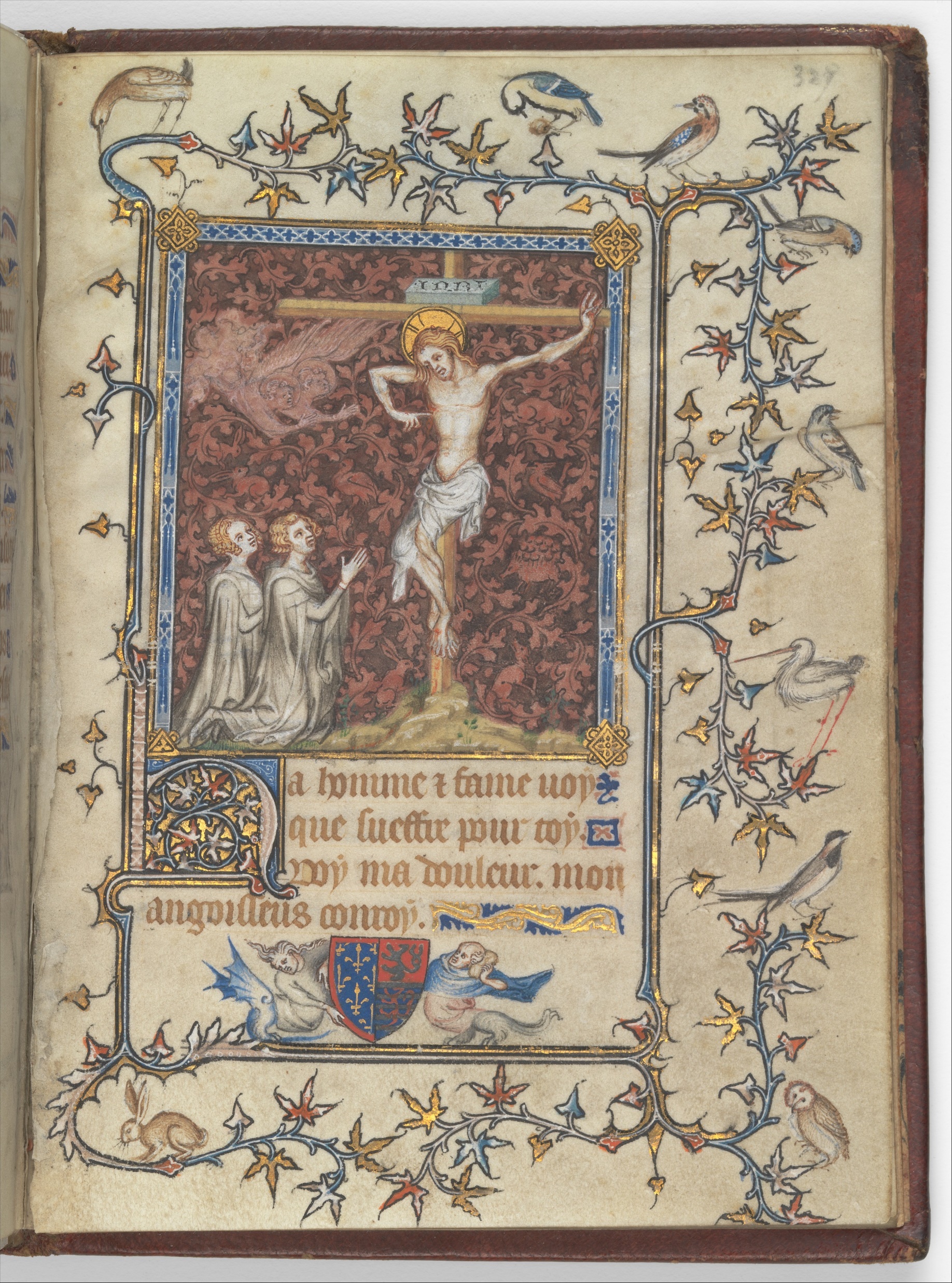 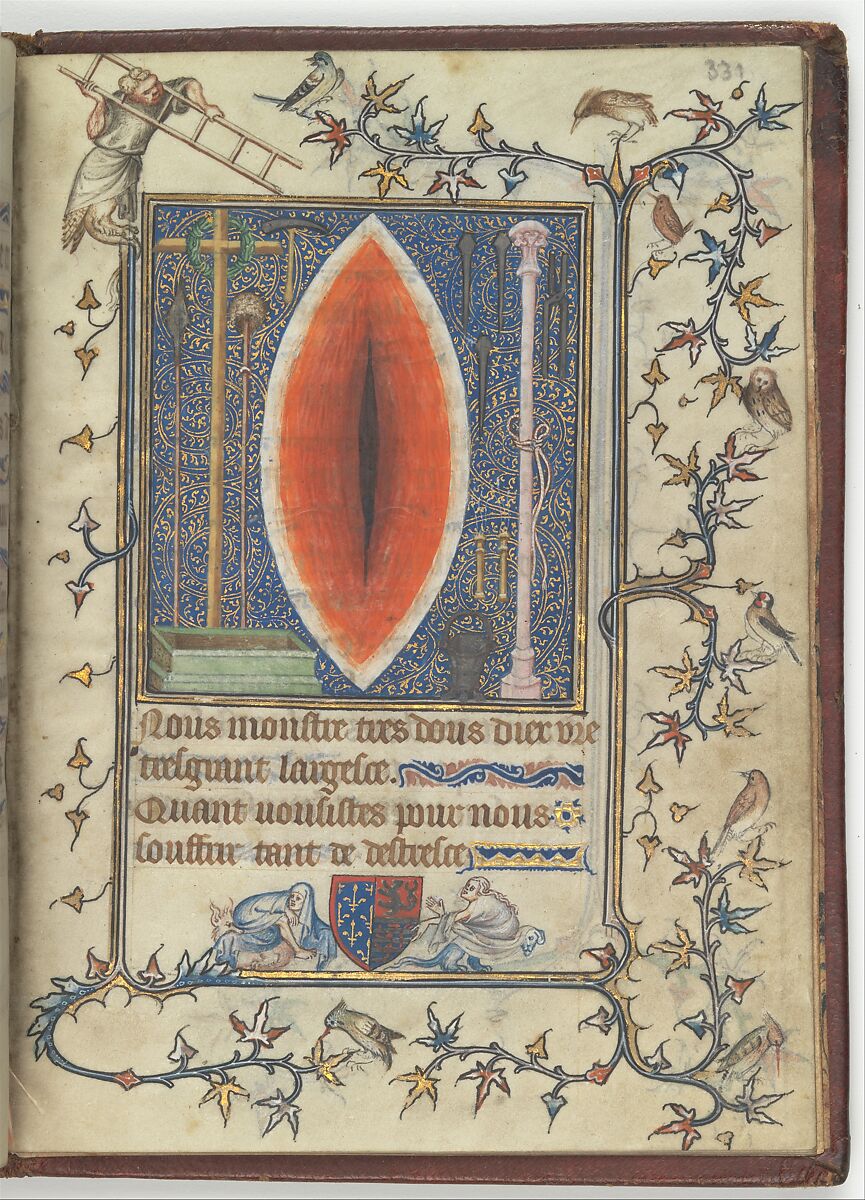 Τέτοιου είδους αντιλήψεις μπορούσαν να απαραχθούν και με διαφορετικό τρόπο.

Ένα τέτοιο παράδειγμα συνιστά ο λόγος υπεράσπισης της Jacoba/Jacquéline Félicie, η οποία κατηγορήθηκε με άλλους και άλλες ιατρούς από την Ιατρική Σχολή του Πανεπιστημίου του Παρισιού ότι ασκούσαν την ιατρική χωρίς να διαθέτουν άδεια. Στην απολογία της υποστήριξε ότι:








Μία παρόμοια «θετική» (μυστικιστική) χρήση της αντίληψης του γυναικείου σώματος ως πορώδες και διαπερατό έρχεται από την Hildegard του Bingen, στο Scivias, όπου εκεί το τερατώδες, ανοικτό γυναικείο σώμα ανανοηματοδοτείται και λαμβάνει σωτηριακές ιδιότητες, καθώς από τις οπές της μήτρας εισέρχονται ψυχές που αποκαθαρόνται από τις αμαρτίες για να επιστρέψουν στον Θεό. Η είσοδος και η έξοδος των ψυχών αναλογεί συμβολικά με τη σύλληψη και τη γέννηση, και μόνο χάρη στη μήτρα μπορούν αυτές να πραγματοποιηθούν.
«Είναι πιο ταιριαστό και ενάρετο μια επιδέξια γυναίκα με εμπειρία στην τέχνη της ιατρικής να επισκέπτεται μια ασθενή γυναίκα, να την εξετάζει και να ερευνά τα κρυμμένα μυστικά της από ό,τι ένας άνδρας στον οποίον δεν επιτρέπεται να την εξετάσει, ούτε να πιάσει τα χέρια, το στήθος, το στομάχι, τα πόδια κλπ. της γυναίκας. Το αντίθετο μάλιστα, ένας άνδρας θα πρέπει όσο μπορεί να αποφεύγει τα μυστικά των γυναικών και τη στενή συναναστροφή μαζί τους».
Για το ενεργό σεξουαλικά γυναικείο σώμα η αναπαραγωγή κατείχε κεντρική θέση στις ιατρικές πραγματείες, όπως και η συχνή σεξουαλική δραστηριότητα, με την θερμότητα και τον οργασμό να θεωρούνταν απαραίτητα στοιχεία για την τεκνοποίηση. Η Εκκλησία, εντούτοις, συγκρότησε τους λόγους αποσύνδεσης τους από την ηδονή και την απόλαυση, ενώ αποδοκίμαζε οποιαδήποτε σεξουαλική πρακτική δεν εντασσόταν στο πλαίσιο του γάμου και στο καθεστώς της μονογαμίας.








Το κυρίαρχο συνοδευτικό στοιχείο του γάμου από τον πρώιμο Μεσαίωνα ήταν ο δημόσιος χαρακτήρας του. 


Δινόταν, επίσης, ένα διάστημα περίπου τριών Κυριακών, ώστε όποιος γνώριζε κάτι καχύποπτο, το οποίο πιθανόν να εμπόδιζε τη εγκυρότητα του γάμου, είχε την ευκαιρία να το δηλώσει.
Η πλειονότητα των αρχείων που πληροφορεί για το τυπικό του γάμου αφορά ανθρώπους των ανώτερων κοινωνικά στρωμάτων, οι οποίοι κατείχαν περιουσία και μέσω αυτού προχωρούσαν σε οικονομικούς διακανονισμούς. Όμως, στα εκκλησιαστικά αρχεία είναι που αναπαρίσταται η ιστορία του γάμου, νομική και δημογραφική, καθώς και των σεξουαλικών σχέσεων.
Για περίπου τριακόσια χρόνια και μέχρι το τέλος του 15ου αιώνα, οι κανόνες ρύθμισης του γάμου ως μυστηρίου, μαζί με τον γαμήλιό βίο καθορίζονταν από την Εκκλησία. Με τον πάπα Αλέξανδρο Γ΄ (1100-1181) εισήχθησαν ορισμένοι κανόνες και μέσω των αρχείων των εκκλησιαστικών δικαστηρίων φαίνεται πως εφαρμόζονταν σχεδόν σε όλη τη βορειοδυτική Ευρώπη. Φυσικά, υπήρχαν διαφορές στην εφαρμογή που εξαρτιούνταν από τα τοπικά ήθη, αλλά και τη διάθεση του εκάστοτε επισκόπου.
Στο Παρίσι, για παράδειγμα, του ύστερου 15ου αι., συνηθιζόταν το ζευγάρι να ανταλλάσσει όρκους στην πόρτα της εκκλησίας.
Η ιεροποίηση του γάμου περιλάμβανε την επιβολή νέων κανόνων με σκοπό να σταθεροποιηθούν η έννοια και η σημασία του γάμου στην ίδια την κοινωνία. 

 Από τον 12ο αιώνα, η ενισχυμένη από τη Γρηγοριανή Μεταρρύθμιση Εκκλησία εξελισσόταν σε έναν σύνθετο διοικητικό και γραφειοκρατικό μηχανισμό μέσω της ανάπτυξης του εκκλησιαστικού/κανονικού δικαίου και των εκκλησιαστικών δικαστηρίων, καθιστώντας τις οικογενειακές και σεξουαλικές σχέσεις πεδία της αρμοδιότητάς της, αναλαμβάνοντας αποκλειστικά τη σύναψη, την εξέταση και τη λύση του γάμου, επιβάλλοντας συγχρόνως πρακτικές «ορθόδοξου» έγγαμου βίου σε μια προσπάθεια «ορθολογικοποίησης» της σεξουαλικής ζωής:
α) επιβολή της μονογαμίας 
β) η μη διαλυτότητα του γάμου 
γ) η απαγόρευση τέλεσης του μυστηρίου μέχρι και τον έβδομο βαθμό συγγένειας αίματος και
δ) η αποθάρρυνση δεύτερου γάμου


Ο πιο σημαντικός όμως κανόνας ήταν η ιδέα της συγκατάθεσης του ίδιου του ζευγαριού (η έννοια της συναίνεσης). Μέχρι τότε στις γαμήλιες παραδόσεις, που στηρίζονταν στη ρωμαϊκή εποχή, τη συγκατάθεση την έδινε ο πατέρας της νύφης. Η προώθηση λοιπόν της συγκατάθεσης από το ίδιο το ζευγάρι έγινε κυρίως γιατί κάποιος έπρεπε να διαφυλάξει, στη συγκεκριμένη περίπτωση ο ιερέας που θα τελούσε το μυστήριο, ότι η συγκατάθεση ήταν ελευθέρας βούλησης και αποδεκτή και από τον άνδρα αλλά και από τη γυναίκα χωρίς να γνωρίζουμε αν αυτό όντως συνέβαινε για όλα τα ζευγάρια που οδηγούνταν στην εκκλησία.
Έτσι, οικογενειακές και σεξουαλικές σχέσεις περιέπεσαν στα πεδία της αρμοδιότητας της Εκκλησίας.

Αυτήν την περίοδο, έμφυλες και σεξουαλικές μεταφορές σχετικές με ζητήματα εξουσίας και ιεραρχίας κορυφώνονται με την αμφισβήτηση και διάρρηξη της ιεραρχίας να περιγράφονται ως «βιασμός», «αιμομιξία», «μοιχεία» και ανυπακοή προς τον πάπα. 





Ο τίτλος της νύφης του Χριστού, όπως έχουμε δει, επιφυλασσόταν για τις μοναχές περιβάλλοντάς τις με ένα έντονα σεξουαλικοποιημένο ιδίωμα ενώ την ίδια στιγμή απαιτούνταν από αυτές η απάρνηση των σεξουαλικών σχέσεων. Παράλληλα με την αρρενωπή θέση που επιφυλάσσεται στον Χριστό μέσω της σχέσης του με την Εκκλησία-νύφη και τις νύφες-μοναχές, από τον 12ο αι. ο Χριστός αναπαρίσταται ως μητρική μορφή. 




Ένα από τα εξέχοντα πεδία έμφυλης σημασιοδότησης και πρακτικής ήταν η οικογένεια και η συγγένεια, με τον γάμο να αναδεικνύεται σε πρωτεύον πεδίο εγγραφής των αντιλήψεων των γρηγοριανών μεταρρυθμιστών.
Ήδη η Εκκλησία προβαλλόταν ως Mater Ecclesia (μητέρα) και ως Sponsa Christi (νύφη), ενώ λαμβάνει μεταβαλλόμενες έμφυλες νοηματοδοτήσεις: αγνή, άσπιλη, διεφθαρμένη, αισχρή.
Ο μοναχός Βερνάρδος του Κλαιρβώ κατέχει σημαίνουσα θέση στην αναβίωση του μεσαιωνικού μυστικισμού, έθεσε τις βάσεις για τη μακρά παράδοση νοηματοδότησης του Ιησού ως μητρικής μορφής και της πληγής ως στήθους που με αίμα/γάλα τρέφει τους πιστούς.
Επιπλέον, τον 12ο αιώνα, λόγω της επιβολής της αγαμίας του κλήρου πολλαπλασιάζονται από μοναχούς και θεολόγους ηθικολογίες βασισμένες στην αποκήρυξη του σεξ, θίγοντας σεξουαλικές συνήθειες του έκλυτου βίου των ιερέων.
Στον πυρήνα της επιθετικής ρητορικής επί της σεξουαλικής ζωής των ιερωμένων ανδρών βρισκόταν η σοδομία, η οποία στο εξής θα απασχολήσει θεολόγους και αργότερα νομικούς, συγκροτώντας μία ταξινομική κατηγορία. 

Η οργάνωση της ρητορικής αυτής θα στηριχθεί και πάλι σε συνήθεις δυϊκές αντιθέσεις της Εκκλησίας, βρισκόμενες στη φαρέτρα της ήδη από την πρώιμη χριστιανική περίοδο, με αυτή της λαγνείας (luxuria/libido) λαγνεία – εγκράτεια, αναπαραγωγή - παρθενία/αγνότητα, κυριαρχία-επιρρέπεια, όπου η αδυναμία/μαλθακότητα κατέληγε στην εκθήλυνση. 



Πρόκειται, επί της ουσίας, για μια πατριαρχική σεξουαλική οικονομία που διακρίνεται από την παράλληλη, συμπληρωματική και ανταγωνιστική λειτουργία δύο συστημάτων, της «αναπαραγωγής» και των «επιθυμιών» κατευθυνόμενη στο σενάριο της «ετεροσεξουαλικότητας» και μονογαμίας.
Με την γρηγοριανή μεταρρύθμιση εγκαινιάστηκε ένας ευρύς διαχωρισμός των θρησκευόμενων ανδρών με τους λαϊκούς, αλλά και με τις γυναίκες, οι οποίες συνέχιζαν να συνδέονται από τους θεολόγους με τη βρωμιά, τη σεξουαλικότητα και την αμαρτία. Κατά κάποιο τρόπο η γυναίκα μετατράπηκε σε σύμβολο αποκήρυξης της μεταρρύθμισης, αφού ήταν αυτό που «ο άνδρας κληρικός έπρεπε να απορρίψει». 

Για τον μεταρρυθμιστή αββά, Odo του Cluny (878-942), η γυναίκα ήταν «saccus stercoris», (τσάντα περιττωμάτων). Ακόμη και οι μοναχές, που ήταν σεξουαλικά μη διαθέσιμες, απεικονίζονταν ως πηγή του κακού και της αμαρτίας για τους ιερείς και τους μοναχούς. Ο Βερνάρδος του Clairvaux (1090-1153) προειδοποιούσε τους μοναχούς για την απειλή κάθε στενής επαφής με τις γυναίκες, η οποία ουδέποτε θα ήταν αγνή.
Τα σώματα καθρέφτιζαν την κοσμική τάξη, άρα αποτελούσαν ένα ελεύθερο πεδίο σκιαγράφησης της κοσμικής γνώσης, μεταφοράς των ουράνιων και γήινων σωμάτων, αποκτούσαν μια απαγορευτική ιδιότητα όταν επρόκειτο να απωλέσουν τη διακριτή τους έμφυλη κοινωνική ταυτότητα. Για παράδειγμα, εάν ένας άνδρας συγχρωτιζόταν για αρκετή ώρα με γυναίκες ή έμοιαζε να τους δίνει μεγάλη προσοχή και φροντίδα χλευαζόταν ως εκθηλυμένος.

Ακόμη και το αντρικό σώμα, μπορούσε να χάσει τον έλεγχο:

για παράδειγμα οι νυχτερινές ονειρώξεις, οι οποίες παρομοιάζονταν με την περίοδο       καθιστούσαν τον άνδρα που δεν μπορούσε να τις ελέγχει ως θηλυπρεπή. 

ακόμη, και το κοινόβιο με τις γυναίκες απειλούσε τη σωματική και συμπεριφορική δραστηριότητα των ανδρών, πχ κουτσομπολιό.
Οι μεσαιωνικοί συγγραφείς αναγνώριζαν τις φυσικές προκλήσεις της αγαμίας για τους άνδρες, με το πρόβλημα των νυχτερινών ονειρώξεων των μοναχών να αποτελεί ερέθισμα συζήτησης. Γενικότερα, με την ανάδυση της ιστορίας του ανδρισμού έχει προκύψει το «ανδρικό ζήτημα» (Herrenfrage), το οποίο η Jo Ann McNamara τοποθέτησε στον χώρο του μεσαιωνικού κλήρου, υποστηρίζοντας πως η προώθηση της αγαμίας του κλήρου και η επισφράγισή της με την γρηγοριανή Μεταρρύθμιση προκάλεσε μια κρίση στην ταυτότητα των ανδρών, καθώς έπρεπε να αποφασίσουν ανάμεσα σε μια αγνή μονογαμική ζωή ή σε μια άγαμη εντός της Εκκλησίας.
«Σήμερα θα τολμούσα να οδηγήσω το ζήτημα ακόμη πιο μακριά….και να υποστηρίξω πως ένα από τα πιο σημαντικά στοιχεία της χιλιετούς επανάστασης ήταν η αντικατάσταση του φύλου από την κοινωνική θέση ως την πρωταρχική βάση οργάνωσης της νέας δυτικής κοινωνίας. Οι άγαμοι κληρικοί απώλεσαν τη δυνατότητα καθορισμού της ικανότητάς τους μέσω της γονιμοποίησης των γυναικών και έπρεπε να το κάνουν μέσω της απόρριψής τους. Ωστόσο, ο κλήρος παρέμεινε σε καθεστώς κυρίαρχου ανδρός (ηγεμονικός κληρικός ανδρισμός), τοποθετημένος θεωρητικά και πνευματικά πιο ψηλά από τους παντρεμένους άνδρες, οι οποίοι σε αντίθεση χρειαζόταν να ενισχύσουν το κοινωνικό τους κύρος υποτάσσοντας τις συζύγους τους και άλλες γυναίκες». 
(Jo Ann McNamara, ‘The Hreenfrage: the restructuring of the gender system 1050-1150’, στο Lees, C. A. (επιμ.), Medieval Masculinities: Regarding Men in the Middle Ages, Minnesota University Press, Minneapolis, σ. 3-29, σ. 27)
Κλασικό τόπο εξέτασης της «σεξουαλικότητας» στον Μεσαίωνα συνιστά ο γάμος.



Από τον 12ο αιώνα και μετά, με την κωδικοποίηση του εκκλησιαστικού δικαίου στο Decretum του Γρατιανού, άρχισαν να οργανώνονται οι κανονισμοί που αφορούσαν τις σεξουαλικές δραστηριότητες και τις ποινές που επιβάλλονταν. Το συζυγικό σεξ, όπως και κάθε άλλη σεξουαλική σχέση, έπρεπε να προσβλέπει στην αναπαραγωγή, αλλά επιτρεπόταν στα ζευγάρια να έρχονται σε σεξουαλική επαφή με σκοπό να αποφευχθούν μεγαλύτερες αμαρτίες, όπως αυτή της μοιχείας. 

Επιπλέον βοήθημα της Εκκλησίας στον τρόπο αντιμετώπισης των σεξουαλικών αμαρτιών ήταν οι Σωφρονισμοί, εγχειρίδια εξομολόγησης που όριζαν τι ακριβώς θεωρούνταν αμαρτία και τι όχι, καθώς και τις ποινές και τις μετάνοιες που έπρεπε να δοθούν. Η μοιχεία λόγου χάρη θεωρούνταν μεγαλύτερη αμαρτία από τη συνουσία εκτός γάμου, δημιουργώντας έτσι μια «κλίμακα» αμαρτιών των σεξουαλικών εγκλημάτων, με σοβαρότερα εκείνα της σοδομίας και της αιμομιξίας.

Οι ποινές που δίνονταν ήταν ανάλογες του σεξουαλικού αδικήματος, βασίζονταν στην ιδέα της νηστείας του ψωμιού και του νερού και της αποφυγής του σεξ για έναν αριθμό συνεχόμενων ημερών, τον οποίο πολλαπλασίαζαν με το δέκα.
Η Εκκλησία, επίσης, υποδείκνυε τον τρόπο τέλεσης της συνουσίας. 









Άλλες πρακτικές στο ετεροσεξουαλικό πλαίσιο του γάμου που ήταν ποινικοποιημένες, αποτελούσαν το στοματικό σεξ και η σεξουαλική πράξη που σήμερα λέγεται ‘στάση στα τέσσερα’, επισύροντας ποινή τριών ετών, διότι υποβάθμιζε τον άνδρα στο επίπεδο του κτήνους. 







Οι μεγαλύτερες ποινές δίνονταν για αιμομιξία, σοδομία και κτηνοβασία, σε σημείο που να θεωρούνταν εγκλήματα κατά της φύσης και γι’ αυτό καταδικάζονταν συνήθως με την εσχάτη των ποινών.
O μόνος επιτρεπτός ήταν αυτός που σήμερα αποκαλείται ιεραποστολική στάση, με οποιαδήποτε άλλη μορφή σεξουαλικής στάσης να θεωρείται τιμωρητέα. 

Η πρωκτική συνουσία επέσυρε επτά χρόνια ποινής, η συνουσία με τη γυναίκα πλάτη και τον άντρα από πίσω της τρία χρόνια, όπως και η στάση με τη γυναίκα από πάνω, διότι λογιζόταν πράξη ενάντια στη φύση, καθώς ο άνδρας έπρεπε να έχει την κυρίαρχη θέση.
Το στοματικό και πρωκτικό σεξ, εκτός των άλλων, θεωρούνταν καταδικαστέο γιατί λογιζόταν και ως «αντισυλληπτικό», αφού το σπέρμα σπαταλιόταν και δεν δημιουργούνταν πλαίσιο αναπαραγωγής. Για τα παντρεμένα ζευγάρια υπήρχε η προτροπή να συνουσιάζονται μόνο κατά τις βραδινές ώρες και μερικώς γδυμένοι αφού το σεξ θεωρούνταν μια υποχρέωση που προκαλούσε ντροπή.
Λαϊκότερα μέσα διάχυσης, ωστόσο, της νέας εκκλησιαστικής προπαγάνδας «ορθολογικοποίησης» των σεξουαλικών σχέσεων και γαμήλιων πρακτικών, ιδιαιτέρως μετά τις Γ’ και Δ’ Συνόδους του Λατερανού (1179 και 1215 αντίστοιχα) συνιστούσαν ο άμβωνας και η εξομολόγηση. Η φροντίδα του ποιμνίου αναδείχθηκε σε βασικό και πρωτεύον καθήκον των ιερέων της ενορίας, στοχεύοντας στη μεταστροφή των αμαρτωλών μέσω του κηρύγματος και της εξομολόγησης. 

Αυτή η «συντεταγμένη» κατήχηση απαιτούσε μία κοινή εργαλειοθήκη που να καθοδηγεί με τον πλέον δυνατό τρόπο τους ιερείς. Πώς έπρεπε να πραγματοποιείται το μυστήριο της εξομολόγησης και σε τι έπρεπε να βασίζονται οι ιερείς για να επιβάλλουν συγκεκριμένες μετάνοιες σε συγκεκριμένες σεξουαλικές πράξεις; 

Η θεωρία λοιπόν της εξομολόγησης και της μετάνοιας βρισκόταν στο νέο είδος των εγχειριδίων εξομολόγησης, summae confessorum («συνόψεις εξομολόγησης»), τα οποία εκπαίδευαν κλήρο και λαϊκούς. Τα νέα αυτά εγχειρίδια αντικατέστησαν τους παλιούς οδηγούς μετάνοιας, libri paenitentiales, οι οποίοι απαντιούνταν ήδη από τον 6ο αιώνα σε Ιρλανδία και Αγγλία και διατηρήθηκαν μέχρι τον 11ο αιώνα στην ηπειρωτική Ευρώπη.

Αναφορικά με τα νέα εγχειρίδια, που είχαν διδακτικό χαρακτήρα, ως βάση στάθηκε η Summa Confessorum του δομινικανού μοναχού, Ραϋμόνδου του Penyafort (1234).
Ο αριθμός των κανόνων σχετικά με το σεξ στους οδηγούς μετάνοιας ήταν δυσανάλογα μεγάλος σε σχέση με άλλου είδους παραβάσεις και αμαρτίες, ενώ παρουσίαζε αυξητική τάση στα εγχειρίδια του ύστερου Μεσαίωνα. 

Ο κανονιστής του 13ου αιώνα, Hostiensis, συγκέντρωσε 46 κανόνες, μερικούς από τους οποίους παρατίθενται ενδεικτικά: 1. ιερείς που επιδίδονταν σε παράνομη συνουσία, 2. ιερείς που είχαν σεξουαλικές σχέσεις με γυναίκες τις οποίες καθοδηγούσαν πνευματικά, 3. παράνομη συνουσία εναντίον της φύσης, 5. διάρρηξη του όρκου της αγνότητας, 8. διάρρηξη πνευματικών σχέσεων, 9. αρπαγή άλλης αρραβωνιαστικιάς, 10. μορφές αιμομιξίας, 18. συνουσία με μοναχές, 40. κτηνοβασία, 45. μετάνοια. 

  
Η λογοτεχνία της εξομολόγησης του ύστερου Μεσαίωνα έχει αναγνωριστεί ως πηγή κοινωνικών και ηθικών πεποιθήσεων και θεσμών. Κατάλογοι αμαρτιών παρέχουν ενδιαφέρουσες ενδείξεις των πεποιθήσεων και της βαρύτητας διαφορετικών τύπων αμαρτίας. Οι πιο σοβαρές μπορούσαν να φτάσουν ακόμη και στον τοπικό επίσκοπο, μέχρι και τον πάπα. 

Η ανήθικη πράξη της ασέλγειας απασχολούσε ιδιαιτέρως τους ιερείς από τον 13ο αι. και μετά, με τον διαχωρισμό σε απλή παράνομη συνουσία, μοιχεία, αιμομιξία, σοδομία, βιασμός των παρθένων (stuprum) και βιασμός-απαγωγή (raptus). Επιπλέον είχαν προστεθεί και άλλου είδους σεξουαλικές πράξεις, όπως νυχτερινές ονειρώξεις, αυτοαγγίγματα, πορνεία και ανοσιουργήματα.
Είναι ενδεικτικό πως ενάντια στην αμαρτωλή εικόνα με την οποία αναδύθηκε και έφτασε σε εμάς το σεξ στον Μεσαίωνα, υπήρχε και μία διαφορετική, πιο γήινη. Αυτή η γήινη, παιχνιδιάρα και λάγνα εκδοχή της μεσαιωνικής κοινωνίας είναι ενδεικτική στις ιστορίες του Chaucer (1340-1400), του Βοκάκιου (1313-1375), σε γαλλικά fabliaux (σατιρικές ρυθμικές ιστορίες), σε πηγές όπως αυτές της Trotula και της Hildegard του Bingen, όπου βλέπουμε και άλλου είδους πρακτικά ζητήματα που σχετίζονται με το σεξ. 













Η σεξουαλική συνεύρεση ήταν ευχάριστη, δεν συνιστούσε αμαρτία, ούτε επιθυμούσαν σε κάθε συνεύρεση την αναπαραγωγή. Οι ιστορικοί συζητούν σχετικά με το αναγνωστικό κοινό αυτών των ιστοριών και παρόμοιας λογοτεχνίας, αν ήταν αριστοκρατικό ή αστικό, αλλά όπως και αν έχει τέτοιες ιστορίες διαβάζονταν και ήταν προσβάσιμες για άνδρες και για γυναίκες.
Για παράδειγμα, σε μία ιστορία μιας συζύγου που απατά τον άνδρα της με έναν νεαρό εραστή διαβάζουμε:
She, acting as guide,
ushered her paramour inside
and got him underneath the quilt,
and right away he went to tilt
in the tourney prescribed by Love.
Less than a nu
t’s all he thought of
playing at any other game,
and, as for her, she felt the same. 

«The Good Woman of Orléans», στο The Fabliaux: A New Verse Translation, μετάφρ.,Dubin, Ν., Liveright, Νέα Υόρκη, 2013, σ. 629.
Ένα παντρεμένο ζευγάρι, είτε ανήκε στα ανώτερα κοινωνικά στρώματα είτε στα κατώτερα, ανέμενε να αποκτήσει αρκετά παιδιά, με την προϋπόθεση ότι χρειαζόταν η γυναίκα να είναι γόνιμη και να συνευρίσκεται τακτικά με τον σύζυγό της. 

Μεταξύ των ιστορικών, υπάρχει η αντίληψη ότι ο γάμος συνιστούσε τόπο μερικής ισότητας ανάμεσα στον άνδρα και στη γυναίκα, καθώς οι σύζυγοι στον Μεσαίωνα μοιράζονταν τέσσερα κοινά δικαιώματα: α) το δικαίωμα της συγκατάθεσης του γάμου, β) να ζητήσουν το συζυγικό χρέος ή το σεξουαλικό καθήκον, γ) να εγκαταλείψουν ένα γάμο όταν θεωρούσαν πως είναι άκυρος και δ) να επιλέξουν το δικό τους μέρος ταφής. 



Ακόμη και στα εκκλησιαστικά δικαστήρια δινόταν ο χώρος στις γυναίκες να καταφύγουν για να μηνύσουν ή να καταθέσουν σε ίση βάση τους «ειλικρινείς και τίμιους» άνδρες τους, τους οποίες ευνοούσε συλλήβδην ο νόμος.
(Reid, C., Jr, Power Over the Body, Equality in the Family: Rights and Domestic Relations in Medieval Canon Law, Grand Rapids, Mich: William B. Eerdmans, 2004∙ Donahue, C., Law, Marriage, and Society in the Later Middle Ages: Arguments about Marriage in Five Courts, Cambridge: Cambridge University Press, Κέιμπριτζ, 2007).
Κατά πόσο οι μεσαιωνικές οικογένειες συνεργάζονταν, ώστε να ρυθμίζουν το μέγεθος της οικογένειας κάνοντας χρήση αντισυλληπτικών μεθόδων και συνταγών είναι ένα ζήτημα ανοιχτό προς ερμηνεία: Ο ιστορικός John Riddle για παράδειγμα, αναλύοντας τις προειδοποιήσεις των ιατρικών κειμένων για τις ιδιότητες ορισμένων φυτών να επιφέρουν τέτοια αποτελέσματα, καθώς και των θεολόγων για τις γυναίκες που μπορούν να εξαπατούν τους συζύγους τους, πίστευε ακράδαντα πως οι γυναίκες, συγκεκριμένα, χρησιμοποιούσαν πρακτικές αντισύλληψης και ουσίες που προκαλούσαν αποβολή.
Στον Μεσαίωνα, υπήρχε κι ένα σύντομο, πρακτικό εγχειρίδιο το «Muscio» (πιθανόν 6ος), στο οποίο: 

απορριπτόταν ο πυρήνας της ιπποκρατικής θεωρίας πως η σεξουαλική δραστηριότητα και η εμμηνορρυσία, μέσω των οποίων εκκενώνονταν τα βλαβερά υπολείμματα της τροφής στο σώμα, ήταν ουσιώδη για την αποφυγή σοβαρών ασθενειών στις γυναίκες. 
σημειωνόταν πως μερικές γυναίκες δεν είχαν περίοδο, συνήθως γόνοι αριστοκρατών, ηλικιωμένες, τραγουδίστριες και αθλήτριες.
η παρθενία αναγνωριζόταν ως «μέτρο υγιεινής» για τις γυναίκες, αφού οι πιθανότητες να νοσήσουν από τη συνουσία, την εγκυμοσύνη και τη γέννα ήταν τεράστιες. 
ικανοποιώντας την περιέργεια των άγαμων ανδρών γι’ αυτή την πρωτεύουσα, αλλά ανοίκεια ανθρώπινη εμπειρία, και με σκοπό να μεταδώσουν πληροφορίες στην ποιμενική κοινότητα, το «Muscio» επιβεβαίωνε το Χριστιανικό ιδεατό της ικανότητας ελέγχου της σεξουαλικής επιθυμίας, αφού παρουσίαζε την παρθενία ως έναν πραγματοποιήσιμο στόχο για άνδρες και γυναίκες.
Μάλιστα, το ταμπού της εμμηνόρροιας στους χριστιανικούς κύκλους, ιδιαίτερα του 13ου αιώνα, είχε φτάσει σε σημείο να αφορά και στους άνδρες εβραίους, για τους οποίους πίστευαν εξίσου πως αιμορραγούσαν (Secreta Mulierum/de secretis mulierum), ενώ για τις γυναίκες γραφόταν πως ανέδιδαν δηλητηριώδεις αναθυμιάσεις, ικανές να τυφλώσουν τα μικρά μωρά τους
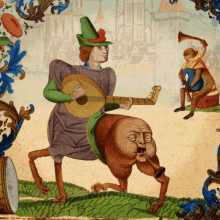 Η επιτυχημένη αναπαραγωγή προϋπέθετε ένα βασικό στοιχείο και αυτό δεν ήταν άλλο από την εμμηνορρυσία της γυναίκας, καθώς σηματοδοτούσε τη γονιμότητα και συμβόλιζε το γυναικείο σεξουαλικά ενεργό σώμα. 

Το αίμα και το σώμα που ματώνει συνιστούσαν πηγές άγχους και μεγάλης ανησυχίας σε μεσαιωνικά θρησκευτικά κείμενα, καθώς το ιδανικό μεσαιωνικό σώμα λογίζονταν το «οριοθετημένο» και αρτιμελές. Το δέρμα λειτουργούσε ως ένα απαραβίαστο περίβλημα του σώματος, που η διάτρησή και τα χαράγματα πάνω του τιμωρούνταν μέσω του νόμου, κυρίως αν προκαλούσαν την έκκριση αίματος. 

Στην 4η Σύνοδο του Λατερανού το 1215, περάστηκε ως γραπτός πλέον κώδικας η εξής πρόβλεψη: όλοι οι κληρικοί της Εκκλησίας της Ρώμης απαγορεύεται να έρχονται σε επαφή με άλλο αίμα εκτός από αυτό της Θείας Ευχαριστίας. 






Μια τέτοια θεώρηση προέρχεται από τον Μωσαϊκό Νόμο (Λευιτικόν), όπου η γυναίκα που αιμορραγεί λογίζεται ως «βρώμικη» ή και επικίνδυνη, ενώ και στις διδαχές των Αποστόλων υπήρχε η πρόβλεψη να μην μπαίνει στο ναό και να πλησιάζει την Αγία Τράπεζα (καν. Άγιου Διονυσίου). Παρ’ όλη τη συσχέτιση της εμμηνορρυσίας με την εγκυμοσύνη, η πρώτη συνέχιζε να θεωρείται από κάποιους μεσαιωνικούς συγγραφείς ως αποδεικτικό της αμαρτίας της Εύας και της «κατάρας» του θηλυκού γένους.
Οι αιμορροούσες γυναίκες βρίσκονταν σε μία μειονεκτική θέση κάθε μήνα, ενόσω τα σώματα τους στερούνταν αξιοπρέπειας λόγω του ακάθαρτου αίματος και για ένα μεγάλο μέρος της θρησκευτικής σκέψης, νοούνταν ως μολυσμένα.
Ο πάπας Ιννοκέντιος Γ΄(1161-1216) εξέφραζε άκρως αρνητικές απόψεις για την εμμηνόρροια, βρίσκοντας στήριξη στη σκέψη του Αριστοτέλη και του Πλίνιου: «μπορεί να σκουριάσει τον σίδηρο, να βλάψει τις καλλιέργειες, να προκαλέσει βλάβη στη γέννα».

*Στις «Ετυμολογίες» του, ο Ισίδωρος της Σεβίλλης, ο οποίος όριζε την περίοδο ως περίσσευμα αίματος, επηρεασμένος από τις ιατρικές θεωρήσεις, προχώρησε στην ετυμολογία της λέξης, καταλήγοντας πως προέρχεται από τις φάσεις της σελήνης «menstrual» (mensis + mene).
Περίπου στην ηλικία των 14 ετών ένα κορίτσι για πρώτη φορά αποκτούσε την έμμηνο ρύση, αν και πρέπει να λαμβάνονται υπόψη και άλλοι παράγοντες που έπαιζαν ρόλο, όπως η διατροφή και οι συνθήκες διαβίωσης, οι οποίες μπορούσαν να την καθυστερήσουν, κυρίως εάν ήταν κακές. 

Επιπλέον, περίοδοι έντονης ανησυχίας ή ασιτίας προκαλούσαν αστάθειες, ακόμη και διακοπή της εμμηνόρροιας. Ενδεικτικό παράδειγμα τέτοιων συνεπειών εξαρτημένων της διατροφής συνιστά η μελέτη της Caroline Walker Bynum, Holy Feast and Holy Fast The Religious Significance of Food to Medieval Women (1988), η οποία μελέτησε μορφές θρησκευτικότητας και πρακτικές ευσέβειας των θρησκευόμενων γυναικών (mulieres religiosae), καταδεικνύοντας πως διαμέσου της εξαντλητικής νηστείας η εμμηνορρυσία διακοπτόταν, ενώ σε κάποιες περιπτώσεις μπορούσε να σταματήσει τελείως.
Μια τέτοια ασκητική πρακτική μπορούσε να λειτουργήσει και ως μία εκδήλωση αυτοελέγχου των μοναχών επί των σωμάτων και της σεξουαλικότητάς τους.
Η μιαρότητα, αν και κατεξοχήν ιδιότητα και προορισμός του θηλυκού σώματος και στοιχείο της γυναικείας κατωτερότητας, μπορούσε να είναι και τερατώδης. 

Η μορφή του τέρατος, το τερατώδες και η τερατολογία κατέχουν κεντρική θέση σε διάφορα πεδία της μεσαιωνικής σκέψης από τον 12ο αι., ειδικά στα ταξινομικά συστήματα με τα οποία ο Μεσαίωνας εννοιολογούσε τον κόσμο και την ανθρώπινη υπόσταση. Όπως οι Σαρακηνοί και οι Εβραίοι αποτελούσαν συχνά τερατώδεις μορφές λόγω του ότι βρίσκονταν έξω από το χριστιανικό κοινωνικό σώμα, έτσι και οι γυναίκες λάμβαναν τερατώδεις απεικονίσεις και νοηματοτοδοτήσεις.
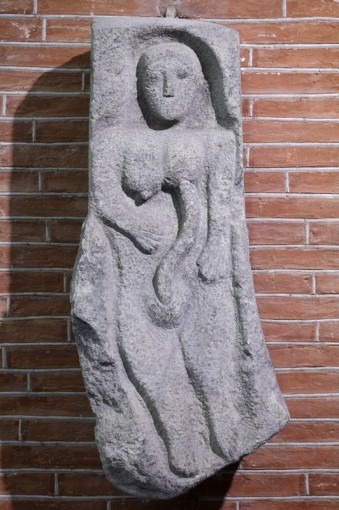 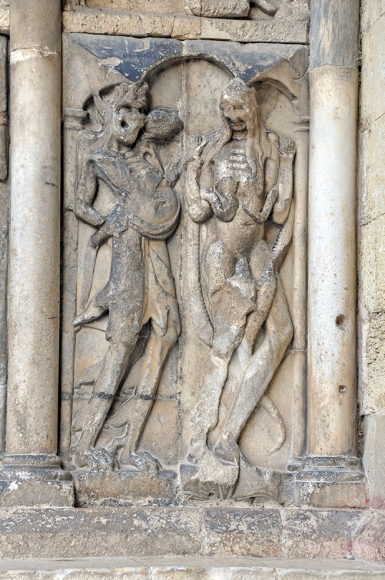 Μορφή γυναίκας με φίδια (femme-aux-serpents) εμφανίζεται σε ρωμανικού ρυθμού γλυπτά που κοσμούν ναούς του 12ου αιώνα, όπου τα φίδια προβάλλουν από το αιδοίο της μορφής και καταλήγουν στο στήθος. 
Η φαλλική μορφή του φιδιού ορίζει την luxuria (λαγνεία) ως στοιχείο της γυναικείας επικινδυνότητας.
Γενικότερα, η εμμηνόρροια ήταν ορατό και απτό σημάδι της αδυναμίας των γυναικών, ενώ και στις τρεις μεγάλες θρησκείες συλλαμβάνεται ως πεδίο μόλυνσης και πνευματικής μιαρότητας, απαγορεύοντας διά ροπάλου τη συνουσία κατά τη διάρκειά της. 

Στον αντίποδα, σχεδόν σε κανένα μεσαιωνικό ιατρικό εγχειρίδιο δε συνδέονται τόσα κακά με την εμμηνόρροια, όπως καταλήγει η Monica Green, καθώς η σταθερή μηνιαία ροή συνιστούσε ένδειξη καλής υγείας και γονιμότητας, σε σημείο που να καθίσταται απαραίτητη. Η διακοπή της ήταν σημάδι εγκυμοσύνης, θεωρώντας πως στη διάρκεια της κύησης το αίμα μετατρέπεται σε γάλα. Ως εκ τούτου, η απουσία της εμμηνορρυσίας ήταν αρνητική όχι μόνο για την υγεία της γυναίκας, αλλά και για τον σύζυγο.

Επιπλέον, δίνονταν οδηγίες από τους ιατρικούς συγγραφείς για την κατάλληλη ηλικία που ένα κορίτσι μπορούσε να ξεκινήσει ολοκληρωμένες σεξουαλικές σχέσεις και αυτή δεν ήταν αμέσως μετά την πρώτη έμμηνο ρύση, διότι το σώμα δεν κρινόταν ακόμη ώριμο, ώστε να υποβληθεί στη διαδικασία της γέννας. Το δυστυχές είναι, πως μια τέτοια θεώρηση δεν προβλεπόταν σε κανένα ρυθμιστικό κείμενο και ευρύτερα σε κάποιο νομικό κώδικα μεσαιωνικής πόλης.
Οι νόμοι, άλλωστε, επέτρεπαν στην αριστοκρατία να αρραβωνιάζει παιδιά, τα οποία σε μια πιο κατάλληλη ηλικία οδηγούνταν σε γάμο. Από αυτήν την πρακτική, οδηγήθηκαν αρκετές περιπτώσεις στα εκκλησιαστικά δικαστήρια, όπου ένας από τους δύο συντρόφους δεν ήθελε ή ήταν ανίκανος να ολοκληρώσει τον γάμο.
Η περίπτωση της Trota (11ος – 12ος): 

Η περίπτωση της Trota και της ιατρικής συλλογής Trotulae curandarum aegritudinum mulierorium ante, in et post partum, γνωστή ως Trotula, είναι αρκετά δημοφιλής τόσο για την ιστορία των γυναικών, δεδομένου ότι εμφανίζεται ως εγνωσμένη γυναίκα που ασκεί την ιατρική στον Μεσαίωνα, έχοντας μάλιστα φοιτήσει σε Πανεπιστήμιο του Σαλέρνο, αλλά και για την ιστοριογραφία, καθώς συνιστούσε αίνιγμα αρκετών αιώνων για το αν ήταν τελικά αυτή η συγγραφέας της συλλογής. 

Παρόλο που από τον 16o αιώνα άρχισε να αμφισβητείται η Trota ως συγγραφέας της συλλογής, οι ιατρικοί κύκλοι του Μεσαίωνα απέδιδαν αυτή τη γνώση στην ίδια και αντιμετώπιζαν το επιστημονικό σύγγραμμα μίας γυναίκας σε αρκετές ιατρικές σχολές των πανεπιστημίων σημαντικών μεσαιωνικών αστικών κέντρων.
Χωρισμένη σε δύο μέρη, De Passionibus Mulierum Curandarum (Trotula Major) και De Ornatu Mulierum (Trotula minor) περιλάμβανε κατά κύριο λόγο γυναικολογικά και μαιευτικά ζητήματα, καθώς και θέματα κοσμητολογίας.
Γνώρισε συστηματικές μεταφράσεις από τον 13o αιώνα και εξής στις πόλεις του Στρασβούργου, του Παρισιού, της Λυών, της Βενετίας και της Βασιλείας και 11 επανεκδόσεις του έργου της σε όλη τη διάρκεια του 16ου αιώνα, υποδηλώνοντας την έκταση της δημοφιλίας της. 
To όνομά της συμπεριλήφθηκε στον κατάλογο των γυναικών ιατρών στο Experimentarius medicinae που εξέδωσε ο Johannes Schottus το 1544, ο οποίος σχολίασε «την μεγάλη εμπειρία και ευρυμάθειά της στην ιατρική».
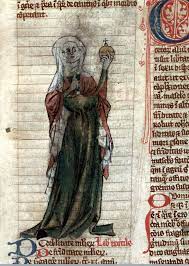 Λονδίνο, Wellcome Library, MS 544 (Miscellanea medica XVIII), αρχές 14ου αιώνα σ. 65.
Στα τέλη του 11ου αιώνα, πράγματι απαντάται η παρουσία της Τrota di Ruggiero, και η σχέση της με την ιατρική σχολή του Σαλέρνο, όπου παρέδιδε μαθήματα ιατρικής, ενώ ασκούσε το επάγγελμα του γενικού ιατρού. 
Ήταν σύζυγος ενός εξίσου ιατρού της σχολής και μητέρα δύο γιών, με τον οποίο φέρεται να συνεργάστηκε για τη συγγραφή του Encyclopaedia regimen sanitatis..
 Η ιατρική σχολή του Σαλέρνο , η οποία μεσουρανούσε στον τομέα αυτό από τον 10ο μέχρι και τον 13ο αιώνα, ήταν πράγματι η μοναδική που επέτρεπε την είσοδο σε γυναίκες, προσφέροντάς τους τη δυνατότητα παράδοσης διαλέξεων και τη συμμετοχή τους στην ακαδημαϊκή ιατρική δραστηριότητα, συγγραφική και πρακτική


Όπως κατέδειξαν διάφορες μελέτες για τις γυναίκες σπουδάστριες του πανεπιστημίου του Σαλέρνο, (Talbot, C., Medicine in Medieval England, 1967∙Ferraris, Α., κ.ά, The women of Salerno, Contribution to the Origins of Surgery from Medieval Italy, 1997∙Boggi, C., Salerno e la sua Scuola Medica, Arti Grafiche Boccia, 1994) καταγράφονται μαζί με την Trota τα ονόματα της Constanza Calenda, της Abella, της Rebecca Guarna και της Mercuriade, χωρίς να σημαίνει ότι δραστηριοποιούνταν την ίδια περίοδο όλες μαζί.


Στο έργο της Practica secundum Trotam επικεντρωνόταν στη διάγνωση διάφορων ασθενειών και στη χρήση ιατρικών εργαλείων όπως την ανάλυση των ούρων, τη μέτρηση του σφυγμού και της παρατήρησης της απόχρωσης του δέρματος, στη διάκριση ανάμεσα στον τυφοειδή πυρετό και την ελονοσία, στον επιτυχή υπολογισμό της θερμοκρασίας του πυρετού, στην εκτίμηση της ανάρρωσης και στην επούλωση των πληγών. 


Στο De ornatu mulierum υπάρχουν ορισμένα κεφάλαια επικεντρωμένα σε γυναικολογικά ζητήματα, στα οποία παρατίθενται πληροφορίες υψίστης σημασίας για την περίοδο εκείνη, όπως η σύσταση στήριξης του περινέου στον τοκετό και η τοποθέτηση ραμμάτων σε αυτό.
Trotula, De virginitate restituenda sophistice, μέσα 11ου αιώνα
«Αυτή η θεραπεία θα χρειαστεί σε κάθε κορίτσι που έχει παρακινηθεί να ανοίξει τα πόδια της και να χάσει την παρθενία της παρασυρμένη από τις τρέλες του πάθους, της κρυφής αγάπης και των υποσχέσεων… Όταν έρθει η στιγμή να παντρευτεί, για να αποκαλυφθεί στον σύζυγο, η “υποτιθέμενη” παρθένα θα εξαπατήσει (τυφλώσει) προσεκτικά τον σύζυγο ως εξής. Ας πάρει αλεσμένη ζάχαρη, το ασπράδι ενός αυγού και στύψη (στυοτηρία) και ας τα αναμείξει μέσα σε βρόχινο νερό, στο οποίο θα έχει βράσει φλισκούνι και καλαμίνθη μαζί με άλλα παρόμοια βότανα. Μουλιάζοντας ένα μαλακό και πορώδες πανί σε αυτό το διάλυμα, ας πλύνει τα γεννητικά της όργανα με αυτό…. Αλλά η καλύτερη εξαπάτηση είναι αυτή: μια μέρα πριν από τον γάμο, ας βάλει μια βδέλλα πολύ προσεκτικά στα χείλη του αιδοίου, προσέχοντας να μην γλιστρήσει κατά λάθος μέσα ∙ τότε αίμα θα αρχίσει να ρέει από εκεί και θα σχηματιστεί μια λεπτή κρούστα σε εκείνο το σημείο. Λόγω της ροής του αίματος και της στενότητας του κόλπου, η “υποτιθέμενη” παρθένα θα καταφέρει να εξαπατήσει τον άντρα κατά τη διάρκεια της συνουσίας.»

Ελεύθερη μετάφραση από Kathleen Coyne Kelly, Performing Virginity and Testing Chastity in the Middle Ages, Routledge, Λονδίνο, 2000, σ. 32.
Trotula, De ornatu mulierum 

«Προκειμένου μια γυναίκα που έχει διαφθαρεί να θεωρηθεί παρθένα. Πάρε μια ή δύο ουγγιές αίμα δράκου, bolus armenus ή bole armoniac (ένα είδος κόκκινου πηλού), κανέλα, φλούδα ροδιού, στύψη, μαστίχα και “μήλα” βελανιδιάς ή όσο θέλεις από το καθένα ξεχωριστά, [και] μετάτρεψε τα σε σκόνη. Όλα αυτά τα υλικά, αφού πρωτίστως έχουν θερμανθεί για λίγη ώρα στο νερό, άφησέ τα να ομογενοποιηθούν. Τοποθέτησε μια μικρή ποσότητα από το συγκεκριμένο παρασκεύασμα στη δίοδο που οδηγεί στη μήτρα.»

Monica H. Green, The Trotula, A Medieval Compendium of Women’s Medicine, University of Pennsylvania Press, Φιλαδέλφεια, 2001, σ. 189.
William του Saliceto, χειρουργός 13ος αιώνας, Summa conservationis et curationis-Σύνοψη περί πρόληψης και θεραπείας (1285)

9 κεφάλαια πραγματεύονται προβλήματα σεξουαλικής φύσεως
αφιερώνει ένα ολόκληρο κεφάλαιο στη συνουσία (On coitus)
αφιερώνει ένα ολόκληρο κεφάλαιο στο ανδρικό μόριο




Πώς να διαπιστωθεί η παρθενία (σύμπνοια με το De secretis mulierum, Αλβέρτος ο Μέγας):
εξετάσεις ούρων (διαύγεια, χρώμα)
μαιευτική εξέταση
προειδοποιεί για την αιμορραγία (δεν είναι απαραιτήτως ένδειξη παρθενίας)
καλοί τρόποι, αιδώς, ταπεινοφροσύνη
η περιοχή να είναι σφιχτή και η διείσδυση δύσκολη

Συμβουλή προς τη γυναίκα που επιθυμεί να αποδείξει την παρθενία της:
«…να πλύνει τη δίοδο του κόλπου, να καθίσει σε ζεστό λουτρό, να αλείψει στην περιοχή συγκεκριμένες και ενδεδειγμένες αλοιφές και να τοποθετήσει στον κόλπο έντερο περιστεριού, το οποίο θα έχει πρωτίστως γεμίσει με αίμα».
Διαπραγματεύεται τις έννοιες της ηδονής και της απόλαυσης και για τους δύο συντρόφους
-
απολογητικός
(«Σχετικά με την αυξητική του ανδρικού μορίου σε μήκος και φάρδος»)
προειδοποίηση - κίνδυνος απάτης
Φλεξάρισμα αρρενωπότητας
Άρση/κατάλυση νηστείας:
Φιλοξενία, φιλανθρωπία  αυτοπροβολή ως πάτρωνες, κύρος, συμμετοχή στα κοινά  επίτευξη συμμαχιών, διαπραγματεύσεων 
(Bonnie Effros, Creating Community with food and drink in Merovingian Gaul, Palgrave Macmillan, Νέα Υόρκη, 2003)


«Το τραπέζι του ηγούμενου πρέπει να είναι πάντα με καλεσμένους και ταξιδιώτες. Όταν δεν υπάρχουν καλεσμένοι, έχει το δικαίωμα να προσκαλέσει όποιον από τους αδελφούς επιθυμεί. Ωστόσο, για χάρη της διατήρησης της πειθαρχίας, ένας ή δύο από τους παλαιότερους μοναχούς πρέπει πάντα να παραμένουν με τους αδελφούς.», Ο Κανόνας του Αγίου Βενέδικτου, Κεφ. 56, Το τραπέζι του ηγούμενου, Timothy Fry, The Rule of St. Benedict in English, The Liturgical Press, Collegeville, 1982, σ. 77.
Hildegard του Bingen (1098-1179)

Η Hildegard γεννήθηκε στην επαρχία του Ρήνου το 1098 και πέθανε το 1179 σε προχωρημένη ηλικία. 
Προερχόταν από μία οικογένεια πιθανόν ευγενών, σίγουρα καλής κοινωνικής θέσης, την μύησε από νωρίς στη γνώση της γραφής και της μουσικής
Όσο βρισκόταν εν ζωή είχε γίνει ευρύτερα γνωστή ως μυστικίστρια, προφήτισσα και θεραπεύτρια. 
Σε μικρή ηλικία, χωρίς να γνωρίζουμε πότε ακριβώς, εισήχθη στο διπλό βενεδικτινό μοναστήρι του Disibodenberg στην κάτω κοιλάδα του Ρήνου, μέχρι το 1147, όταν και ίδρυσε ένα νέο γυναικείο μοναστήρι στο Rupertsberg, κοντά στο Bingen, όπου παρέμεινε εκεί μέχρι το θάνατό της. 

Ήταν πολυγραφότατη σχεδόν σε όλη τη διάρκεια της μοναστικής της ζωής, όπως πιστοποιοεί η συστηματική της αλληλογραφία με αρχιεπισκόπους, ηγουμένους, ηγουμένες, μοναχούς, πάπες, αυτοκράτορες και βασιλιάδες.

.

Τρία είναι τα μεγάλα της και πιο γνωστά της έργα: το Scivias (1141) και το Liber divinorum operum simplicis hominis (1163-1170) και το Liber Vitae Meritorum (1158-1163). 
Παρά το μεγάλο εύρος των συγγραφικών της ασχολήσεων και σημαντικών πραγματειών, καθυστέρησε να της αναγνωριστεί από την ιστοριογραφία η σχέση της με τις ιατρικές θεωρίες της εποχής, η εφαρμογή θεραπειών και η γενικότερη συμβολή του έργου της Causae et Curae στην ιστορία της μεσαιωνικής ιατρικής, το οποίο αποτελούνταν από δύο ξεχωριστές πραγματείες (Physica και Subtilitates Diversarum Naturarum Creaturarum, ή και Liber Simpilicis Medicinae, Liber Compositae Medicinae).
κατέγραφε τα οράματά της, σχολίαζε χωρία της Βίβλου, άφησε δύο βιογραφίες, μία πραγματεία ιατρικής και μία κοσμολογικής φύσεως, καθώς και πάνω από 70 γρηγοριανούς ύμνους και δύο μουσικά δράματα.
Στο Causae et curae χρησιμοποιεί την κυρίαρχη ιατρική θεωρία των χυμών, ενώ αποφεύγει να εναποθέσει τις αρρώστιες σε μια αμαρτωλή ζωή, παρά τη μοναστική της ιδιότητα. Για τις θεραπείες τους προτείνει τη βρώση ορισμένων βοτάνων, δημητριακών και καρπών, γενικότερα τη χρήση των ιδιοτήτων των φυτών, την άσκηση, την ξεκούραση, ακόμη και τη συνουσία, ενώ συστήνονται και πιο πρακτικές τεχνικές, όπως η αφαίμαξη και ο σκαριφισμός, σε συνδυασμό πάντα με την ευθυγράμμιση φυσικών φαινομένων. 


 
Αυτή η ώσμωση των ιατρικών θεωριών, με τις νεωπλατωνικές κοσμολογικές αναφορές, καθώς και η σύσταση της χρήσης φυτών, βοτάνων και γενικά άμεσων μέσων καταπολέμησης των ασθενειών, φανερώνουν την κυρίαρχη χρήση της ιατρικής εντός των μοναστικών τειχών. 

Κάθε βενεδικτινή μονή είχε κι έναν μοναχό-νοσοκόμο που φρόντιζε τους αρρώστους, γνώριζε μεθόδους διάγνωσης, πρόγνωσης και θεραπείας των ασθενειών. Δεν είναι διόλου τυχαία η ανάδειξη μιας «οικογολογικής» ιατρικής από πλευράς της Hildegard και κατά κάποιον τρόπο, θα λέγαμε σήμερα,  ολιστικών θεραπειών, στη βάση της διατροφής.
Δεν είναι καθόλου απίθανο η Hildegard να είχε λάβει εκπαίδευση της μοναχού-νοσοκόμας. Το γεγονός ότι στα 38 της χρόνια είχε γίνει ηγουμένη της μονής του Disibodenberg, σημαίνει ότι ανήκε πλέον στα καθήκοντά της η φροντίδα όσων ζητούσαν καταφύγιο στο μοναστήρι, αλλά και των εργατών που δούλευαν την μοναστική γη.
Έκτρωση/αποβολή
Hildegard von Bingen, Physica, Βιβλίο 1- «Φυτά»

Αρούγκος ο δασικός (Goatsbeard)
«… Επίσης, αν το καταναλώσει μια γυναίκα κατά τη διάρκεια της εγκυμοσύνης, δύναται να προκληθεί αποβολή, με μεγάλο κίνδυνο για το σώμα της.»
 
Priscilla Throop (μφρ.), Hildegard von Bingen's Physica: The Complete English Translation of Her Classic Work on Health and Healing, Healing Arts Press, Ρότσεστερ, 1998.
Ευρωπαϊκή άγρια πιπερόριζα (Asarum europaeum-Hazelwort)

«…Μια γυναίκα που θα το καταναλώσει κατά τη διάρκεια της εγκυμοσύνης, είτε θα χάσει τη ζωή της είτε θα αποβάλει το βρέφος, με κίνδυνο για το σώμα της.»

Priscilla Throop (μφρ.), Hildegard von Bingen's Physica: The Complete English Translation of Her Classic Work on Health and Healing, Healing Arts Press, Ρότσεστερ, 1998.
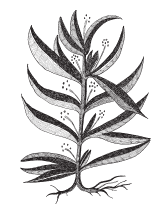 Conize- Spikenard
«Εάν μια γυναίκα δυσκολεύεται να γεννήσει, ας εμποτίσει ένα μάλλινο ύφασμα με τον χυμό του συγκεκριμένου φυτού και ας το τοποθετήσει στα γεννητικά της όργανα. Θα επισπεύσει τον τοκετό.»

«Old English Herbarium», Anne Van Arsdall (μτφρ και επιμ.), Medieval Herbal Remedies: The Old English Herbarium and Anglo-Saxon Medicine, Routledge, Νέα Υόρκη, 2002, σ. 212.
Μπλε ίριδα (German Iris ή Blue Iris - iris Illyrica)
«…Η ίδια ποσότητα σκόνης προερχόμενη από το συγκεκριμένο φυτό, όπως προαναφέραμε, αναμεμειγμένη με ξύδι, αφού καταναλωθεί, ωφελεί εκείνον του οποίου το σπέρμα εκτινάσσεται αναπάντεχα - μια κατάσταση που οι Έλληνες αποκαλούν γονόρροια.»

Old English Herbarium», Anne Van Arsdall (μτφρ και επιμ.), Medieval Herbal Remedies: The Old English Herbarium and Anglo-Saxon Medicine, Routledge, Νέα Υόρκη, 2002, σ. 219.
Μπορούμε ή όχι να μιλάμε για σεξουαλικότητα στον Μεσαίωνα;


Ως όρος, η σεξουαλικότητα μπορεί να χρησιμοποιηθεί με την ευρεία έννοια, όχι μόνο για να περιγράφει τη γενετήσια επαφή, αλλά τις συμπεριφορές, τις αξίες, τις πεποιθήσεις που φέρουν σεξουαλική σημασία στην κοινωνία. 

Η σεξουαλικότητα δεν μπορεί να κατανοηθεί ξεχωριστά από τις σχέσεις των φύλων, τις πολιτισμικές απόψεις της «αγάπης» ή του θεσμού του γάμου μια συγκεκριμένη περίοδο και σε συγκεκριμένες κοινωνίες. Η σεξουαλική συμπεριφορά είναι κοινωνική συμπεριφορά και όχι μια απλή εκπλήρωση κάποιας βιολογικής ορμής.
Η ιστορία της σεξουαλικότητας παρέμενε αχαρτογράφητη για τον Μεσαίωνα, τοποθετημένη μέσα σε εκλαϊκευτικές εικονογραφήσεις, που σε κάποιες περιπτώσεις εμφανίζονταν με την μορφή ιστοριογραφικών μύθων. Αυτές οι εκλαϊκεύσεις που τον έφερναν κοντύτερα στο παρόν, αλλά συνάμα τον πρόβαλλαν ως μία σχεδόν αχρονική και μακρινή κατηγορία, κουβαλούσαν επίσης έντονα το πρόσημο του φύλου.  

Ένα τέτοιο παράδειγμα εκλαϊκευτικής ανάγνωσης στα όρια του ιστοριογραφικού μύθου ανήκει το λεγόμενο «δικαίωμα της πρώτης νύκτας» (Jus primae noctis, Droit du Seigneur, Droit de Cuissage), δηλαδή το δικαίωμα του φεουδάρχη να συνευρίσκεται με τις χωρικές του κτήματός του κατά την πρώτη νύχτα του γάμου τους και οι περίφημες «ζώνες αγνότητας» (chastity belts). Αμφότεροι οι μύθοι εισήχθησαν τον 19ο αι., καθώς σκόπευαν να ενισχύσουν τη σκοταδιστική πρόσληψη του Μεσαίωνα, σύμφωνα με την οποία κυρίαρχες ήταν η θρησκοληψία και η αυθαίρετη εξουσία των φεουδαρχών. Ο μύθος αυτός εντοπίζεται πριν από τη Γαλλική Επανάσταση, στην κωμωδία του Βολταίρου, Le droit du seigneur ou L’ ecueil du sage (1762) και στο Le droit du seigneur (1783) του Desfontaines-Lavallee, αξιοποιώντας στερεότυπα και πεποιθήσεις που συνέβαλαν στη διαμόρφωση του μύθου στην Ευρώπη. 

Τον 19ο αιώνα, ωστόσο, στο κλίμα του ρομαντισμού και της διάχυσης μυθιστορημάτων, όπως του Walter Scott, The Fair Maid of Perth (1828), εδραιώθηκε αυτή η παραπλανητική αντίληψη, με τον κινηματογράφο να παίρνει την σκυτάλη κατά τον 20ο αι (Braveheart, 1995)
Στην ίδια κατηγορία ιστοριογραφικής μυθοπλασίας ανήκει μία ακόμη δημοφιλής περίπτωση σεξουαλικής πρακτικής στον Μεσαίωνα, αυτή τη φορά συμπυκνωμένη στην περίφημη «ζώνη αγνότητας», η οποία φοριούνταν από τις συζύγους των ιπποτών, όταν εκείνοι έλειπαν στις σταυροφορίες και αλλού, για να διατηρήσουν την αγνότητά τους. 

Πάλι οι απαρχές συγκρότησης του μύθου εντοπίζονται κατά τον Διαφωτισμό, στον Diderot και στον D’ Alembert, ωστόσο με μεγαλύτερη ακρίβεια και εντονότερη διάδοση κατά τον 19ο αιώνα και αρχές του 20ου σε διάφορα έργα Γάλλων διανοούμενων, όπως αυτό των:
Alcide Bonneau, Les cadenas et ceintures de chastete (1883), 
Dr. Caufeynon, La ceinture de chastete: Son histoire, son employ, autrefois et aujourd’ huis (1905) 
Esar Levine, Chastisty Belts: An Illustrated History Of The Bridling Of Women (1931). 

Και στα τρία ενδεικτικά έργα, συναντιούνται αναφορές από τον 16ο και 17ο αιώνα, δίχως να περιορίζονται στη συμβατική περιοδολόγηση του Μεσαίωνα, προσπερνώντας κάθε μεταφορικές και αλληγορικές συνδηλώσεις για να εδραιώσουν κυριολεκτικές ερμηνείες. Ο «μεσαιωνισμός» των εν λόγω έργων προέκυπτε από εκλαϊκευμένες αναγνώσεις σεξολογίας και ψευδοϊατρικής, φτάνοντας μέχρι και σε καθεστώτα πορνογραφίας, με το βιβλίο του Dr. Caufeynon να γνωρίζει επανεκδόσεις έως και το 2000.
Η ιδανική σεξουαλικότητα στον Μεσαίωνα ήταν η μη σεξουαλικότητα, η αγνότητα. Η γυμνότητα, η ορατότητα των γεννητικών οργάνων προκαλούσε έναν αντισεξουαλικό αντίκτυπο, σε σχέση με το πάσχον σώμα του Χριστού, γύρω από το οποίο δινόταν η δυνατότητα έκφρασης της επιθυμίας, σε σημείο έκστασης. 


Ιδιαίτερα αν σκεφτεί κανείς μεσαιωνικές υβριδικές γαμήλιες πρακτικές, όπως «αγνός γάμος» ή και «εθελούσια παρθενία» εντός του γάμου, τα οποία φυσικά ίσχυαν και σε άλλες περιόδους, ωστόσο είναι ενδεικτικά μιας κοινωνίας που η σεξουαλική δραστηριότητα και σχέσεις ήταν πολύ πιο συγκεχυμένες και περίπλοκες.


Σχετικά με τη μελέτη της γυναικείας σεξουαλικότητας στον Μεσαίωνα επικρατεί σιωπή. πότε ως αδηφάγα και πότε ως ασήμαντη. 


Παρά την αυξανόμενη μελέτη και το ενδιαφέρον γύρω από τη μεσαιωνική σεξουαλικότητα, απουσιάζουν έρευνες που να πραγματεύονται αμιγώς τη γυναικεία σεξουαλικότητα, καθώς στην πλειονότητά τους έχουν εκπονηθεί από queer θεωρητικούς που επικεντρώθηκαν στις σχέσεις μεταξύ ανδρών, ιδιαιτέρως στις αφμισημίες και στις πιθανότητες που ενέχει ο όρος «σοδομία» στον Μεσαίωνα. 

Αποτέλεσμα αυτής της ιστοριογραφικής συνθήκης, είναι η παραμονή της γυναικείας μεσαιωνικής σεξουαλικότητας στο σκοτάδι, εξαιτίας των περιορισμένων διαθέσιμων πηγών, που μέχρι τώρα προέρχονται από διάφορα είδη κειμένων (λογοτεχνία, δικαστικές υποθέσεις).
Ύστερος 19ος αιώνας: ανάδυση της σεξολογίας ως κλάδου της ιατρικής και της νεοσύστατης ψυχιατρικής. 


Ο σεξολόγος Richard von Krafft-Ebing, το 1893, δημοσίευσε τη μνημειώδη μελέτη του Psychopathia Sexualis, εδραιώνοντας για πρώτη φορά τη «δικανική και ψυχιατρική διάκριση ανάμεσα σε κανονικές και ανώμαλες σεξουαλικότητες (normal-abnormal). Επίσης, στο ίδιο έργο εισηγήθηκε τον όρο «ετεροσεξουαλικότητα» επιχειρώντας να περιγράψει την κανονική/φυσιολογική (normal) ερωτική επιθυμία μεταξύ των αντίθετων φύλων, η οποία δε συνδεόταν αποκλειστικά με την αναπαραγωγή, όπως μέχρι τότε γίνονταν αποδεκτές οι ερωτικές σχέσεις των ανθρώπων. 

Αυτή η νέα ερωτική νόρμα που αποκαλούνταν ετεροσεξουαλικότητα διακρίθηκε από την αντίστροφη επιθυμία της «ομοσεξουαλικότητας», του «αντίθετου σεξουαλικού ενστίκτου». Επάνω στον συγκεκριμένο συλλογισμό συγκροτήθηκε η μετάβαση στη σύλληψη της σεξουαλικότητας, η ανανοηματοδότησή της που πλέον δεν αφορούσε την αναπαραγωγή και το ιδανικό της, αλλά ένα πρότυπο βασισμένο στην επιθυμία για το αντίθετο φύλο.
Η Karma Lochrie στο βιβλίο της Heterosyncrasies. Female Sexuality When Normal Wasn’t (2005) καλεί τους μεσαιωνολόγους να μην υποθέτουν μια μεσαιωνική ετεροκανονικότητα βάσει της σύγχρονης αντίληψης του τι αυτή σημαίνει. 







Εν ολίγοις, το δίπολο ετερο/ομο-φυλοφιλικός που συνεχίζει να διατρέχει τις γνωστικές μας προσλήψεις για τη μεσαιωνική σεξουαλικότητα, δημιουργεί μία ψευδή μονολιθική διττή αντίθεση μεταξύ μιας ετερόφυλης/ετεροσεξουαλικής πρακτικής, πανταχού παρούσας και μιας μειοψηφούσας σοδομιτικής. Η σοδομία συνιστά μία πλουραλιστική κατηγορία, ενώ όταν αφορά γυναίκες χάνει τη βαρύτητά της, με αποτέλεσμα η γυναικεία σεξουαλικότητα να εξαφανίζεται κάτω από την ετεροκανονική ματιά και να αναδύεται μόνο στις περιπτώσεις απαγόρευσης, σε στιγμές δηλαδή που απειλείται η έμφυλη ιδεολογία.
Ο Jack (παλαιότερα Judith) Halberstam αποκαλεί αυτήν την ερμηνευτική προσέγγιση ως «αντίστροφο παροντισμό», υπογραμμίζοντας την ανάγκη να αποφεύγουμε να επιβάλλουμε σύγχρονες ιδέες και κατασκευές της σεξουαλικότητας στο παρελθόν, αναγνωρίζοντας έτσι την πραγματική ιστορική έκφραση των διάφορων σεξουαλικών πρακτικών.
Δίπολο πράξεις – ταυτότητα αναδυόμενο από το έργο του Μισέλ Φουκώ, Ιστορία της σεξουαλικότητας που διέκρινε νεωτερικότητα και προνεωτερικό παρελθόν παρέχει την ιστορικότητα του σεξ. 
Πλάι στον Φουκώ, μπορούμε να τοποθετήσουμε το έργο του Boswell, για τη μελέτη της προνεωτερικής σεξουαλικότητας. Και τα δύο έργα, ενώ συγκλίνουν χρονικά, εμφανίζουν ερμηνευτικές αποκλίσεις, καθοριστικές για την ιστοριογραφία της σεξουαλικότητας στον Μεσαίωνα και στην πρώιμη νεότερη Ευρώπη. 



Η μακρά θεώρηση που αντιμετώπιζε τα αρσενικά και θηλυκά σώματα ως ένα συνεχές και άνδρες και γυναίκες διαταγμένες σε μία συνεχή κλίμακα με επίκεντρο τα γεννητικά όργανα θα αντικατασταθεί από τη ριζική διαφορά ανδρών και γυναικών κατά τον 18ο αι. και μετά. 



Στον Boswell, λοιπόν, διαβάζουμε την γενεαλογία του διωκτικού λόγου απέναντι στους ομοφυλόφιλους, σε μια παράλληλη αναζήτηση της ιστορίας της ομοφυλοφιλίας, στην οποία υπογραμμίζει ότι κατά τον 12ο και 13ο αι., πολλαπλασιάστηκαν οι εχθρικοί λόγοι απέναντι στην «ομοφυλοφιλία», εν αντιθέσει με τις περιόδους τις ύστερης αρχαιότητας και του πρώιμου Μεσαίωνα, όπου απουσίαζε μια τόσο έντονα εχθρική και επιθετική στάση. Το πολιτιστικό, επίσης, κληροδότημα του αρχαίου ελληνικού και ρωμαϊκού κόσμου ήταν ανεκτικό, άρα στήνεται εναργώς ένα σημείο τομής από τον 12ο αιώνα και μετά. Αυτή η ερμηνεία έμεινε γνωστή ως «η θέση του Boswell».
Τη νέα κανονικότητα στήριξε με το έργο του και ένας άλλος σεξολόγος




Havelock Ellis
με το έργο του Sex in Relation to Society (1910)





αποδοκίμασε τη διευρυμένη αντίληψη για μια «μεσαιωνική ασκητική τραχύτητα» που κυριαρχούσε στην ηθική εξέλιξη του σεξ και του έρωτα τον 20ο αιώνα. 
συγκεντρώνοντας τις απόψεις των εκκλησιαστικών πατέρων, υποστήριξε πως «η φυσική (normal) σεξουαλική ενέργεια» υποβαθμίστηκε τόσο που «όλες οι λέξεις για το σεξ γρήγορα γέμισαν με βρωμιά», με συνέπεια «να μη γνωρίζουμε ακριβώς μια φυσική λέξη για τον έρωτα των φύλων». 
κατάφερε να επισκευάσει αυτήν την οργή της νεωτερικότητας σε βάρος του Μεσαίωνα, εφαρμόζοντας τον όρο «ετεροσεξουαλικός» για να περιγράψει το φυσικό ένστικτο που αποκαλείται έρωτας μεταξύ των φύλων.
στο οποίο
Το ίδιο συμβαίνει και με την ερωτική επιθυμία, η οποία εξεταζόμενη ως ετεροσεξουαλική εδράζεται στο πλαίσιο της συνουσίας ανάμεσα στο πέος και στον κόλπο, με κεντρική τη διείσδυση, με ή χωρίς προκαταρκτικά. Αυτή η κεντρικότητα της διείσδυσης ήταν κυρίαρχη και στο μυαλό των μεσαιωνικών ανθρώπων για το σεξ, όπως και το γεγονός ότι κάποιος έκανε κάτι σε έναν άλλον (υποκείμενο διείσδυσης).

Η τελευταία, ωστόσο, πρόσληψη του σεξ διαφέρει με αυτή του σήμερα, όπου κυριαρχεί η διάδραση των ατόμων που εμπλέκονται στην πράξη με τρόπο που να γίνεται εμφανής στη χρήση της γλώσσας («κάνουμε σεξ», «συνουσιαζόμαστε»). 











Εκεί, λοιπόν που άνδρας είναι το υποκείμενο, αυτό που ενεργεί, η γυναίκα είναι το αντικείμενο, αυτό που παθαίνει. Ακριβώς αυτή η σχέση ενεργητικότητας και παθητικότητας λειτουργεί ικανοποιητικά για να ολοκληρώσει τη σύλληψη των ανθρώπων του Μεσαίωνα για το σεξ.
Το υποκείμενο του γαλλικού ρήματος foutre, στη σύγχρονη γαλλική γλώσσα μπορεί να είναι άνδρας, γυναίκα ή και ζευγάρι, αλλά στη μεσαιωνική του χρήση το υποκείμενο ήταν πάντοτε άνδρας και σήμαινε κυριολεκτικά «να διεισδύει». 
Την ίδια γλωσσική και νοηματική συνθήκη συναντάμε και στα μεσαιωνικά αγγλικά με το ρήμα swinen, το οποίο έφερε διττό νόημα, καθώς σήμαινε «αυτόν που έχει σεξουαλική επαφή» και αυτόν που «συνευρίσκεται σεξουαλικά με γυναίκα». Ακόμη και το λατινικό ρήμα concubere που αρχικώς σήμαινε «να ξαπλώνεις μαζί με», στην πλειονότητά του χρησιμοποιούνταν με αρσενικό υποκείμενο.
Η αγνότητα υποστηρίζεται ότι είναι είδος «σεξουαλικότητας» στον Μεσαίωνα. Πόσο άραγε διαστροφική είναι μία κοσμοθεώρηση, η οποία τοποθετεί τη διαδικασία της σύλληψης στο επίπεδου της αγνότητας (άμωμος σύλληψης, σύλληψη χωρίς σεξουαλική επαφή); 



Το μεσαιωνικό μοναστήρι, το ερημιτήριο, οι βεγίνες, μπορούσαν να παρέχουν χώρους εγκατάστασης ενός τρίτου φύλου – των αγνών – στον οποίο μπορούσαν να αναπτύξουν μία ξεχωριστή και μοναδική ταυτότητα.  Ο Herdt υποστηρίζει ότι εναλλακτικά φύλα πρέπει να ενσωματώνονται στις υπάρχουσες όψεις της σεξουαλικότητας. Ως εκ τούτου, στον μεσαιωνικό κόσμο η αγνότητα ήταν ένας διακριτός σεξουαλικός προσανατολισμός.
 

Γιατί μπορεί και ευσταθεί η κατηγορία του τρίτου φύλου στον Μεσαίωνα κατά την J. Murray; 

Εάν λοιπόν προσφέρονταν χώροι ρευστών έμφυλων και γενετήσιων συστημάτων, τι σήμαινε αυτό για την μεσαιωνική κοινωνία, η οποία εξαρτιόταν πλήρως στο ιεραρχικό συνεχές του έμφυλου συστήματος; 
Οι άγιοι άνδρες και οι άγιες γυναίκες μετακινούνταν από τις ακρότητες της σεξουαλικής ανάγκης και μοιραζόμενοι το ίδιο καθεστώς αγνότητας γίνονταν ολοένα και πιο όμοιοι. 
Σύμφωνα με την Dyan Elliott, οι γυναίκες εκλάμβαναν την παρθενία ως ένα μέσο για να «γίνουν άνδρες», ή μάλλον καλύτερα, τη δεδομένη εσχατολογία της αγγελικής ζωής (vita angelica), στην οποία δεν υπήρχε γάμος, αλλά απελευθέρωση από τη σεξουαλική δραστηριότητα, με την αποδέσμευση του γυναικείου σώματος από τα δεσμά και την υποταγή.
Ένα τέτοιο παράδειγμα αποτελεί η περίπτωση της Héloïse (Ελοϊζας) Fulbert (1100-1163), της οποίας η ερωτική ιστορία με τον Πέτρο Αβελάρδο (1079-1142) είναι από τις πιο δημοφιλείς του Μεσαίωνα, με την ίδια να περιγράφεται ως «αμετανόητα ερωτευμένη», όπως μαρτυρεί η μεταξύ τους αλληλογραφία. Εκείνο που η πρόσφατη έρευνα έχει αναδείξει, ωστόσο, βρίσκεται στο τρίτο της γράμμα προς τον Αβελάρδο, στο σημείο όπου ασκεί κριτική στον Κανόνα του Αγ. Βενέδικτου, θεωρώντας πως η σεξουαλική αποκήρυξη των μοναχών δε διασφαλίζει την αγνότητα των γυναικών, διότι σε επισκέψεις κοσμικών γυναικών και ιερέων ελλοχεύει ο κίνδυνος καλλιέργειας ερωτικής επιθυμίας.

Η Ελοϊζα, επικαλέστηκε την επιστολή 22 του Ιερώνυμου και συγκεκριμένα το χωρίο, όπου ο Ιερώνυμος προειδοποιούσε τις γυναίκες του «ιερού καλέσματος» να μην έρχονται σε επαφή με κοσμικές γυναίκες, καθώς κινδύνευαν να διαφθαρούν. Αυτή η υποδερμική διαφθορά που ενυπάρχει στον συγχρωτισμό μεταξύ γυναικών, κοσμικών και θρησκευόμενων είναι που καθιστά ενδιαφέρουσα τη σκέψη της Ελοϊζας, στην οποία αφενός καθρεφτιζόταν η γενικευμένη πεποίθηση της γυναικείας ροπής προς την αποπλάνηση και το «ξεμυάλισμα», αλλά αναδυόταν η περίπτωση της γυναικείας ομοερωτικής επιθυμίας. Αν λοιπόν, οι γυναίκες λογίζονταν ύποπτες για κολακεία και αποπλάνηση, και αν εύκολα μπορούσαν να διαφθείρουν η μία την άλλη, τότε μπορούσαν να το κάνουν και με σεξουαλικό τρόπο, όπως μαρτυρεί η γλώσσα της επιστολής lenocinium («κολακεία», «ξελόγιασμα», «ξεμυάλισμα») και turpitudo για να περιγράψει την «ανοησία ενός διεφθαρμένου μυαλού» μεταξύ των γυναικών,  όπως και τη δική της, όταν εξομολογήθηκε στον Αβελάρδο ότι συνεχίζε να διακατέχεται από «οράματα γεμάτα πειρασμούς» κατά τη διάρκεια της Θείας μετάληψης, με τις σκέψεις της να είναι γεμάτες ακόλαστες πράξεις (turpitudo), παρά από προσευχή.

Η Ελοίζα μας καλεί να ξανασκεφτούμε την έννοια της αγνότητας, καθώς μπορεί να συλληφθεί πέρα από ετεροκανονικά ιδανικά, ως ένα είδος ιδεολογικής σύλληψης που χαρακτηρίζεται από την απουσία του σεξ. Για τη θρησκευόμενη γυναίκα, η μοναστική αγαμία δεν τοποθετείται εναντίον της ετεροσεξουαλικότητας, αλλά εναντίον του γάμου, κινδυνεύοντας, όμως, να καλλιεργήσει τη γυναικεία ακρότητα, παρά να την περιορίσει. Δύο αιώνες αργότερα, οι Λολλαρδοί στην Αγγλία θα υποστήριζαν ότι η αγνότητα προκαλεί τη γυναικεία σεξουαλική αντιστροφή/ανωμαλία, για την οποία ο γάμος ήταν η λύση.
στη Summa confessorum ο Thomas του Chobham, περί το 1216, στην προσπάθειά του να ταξινομήσει τις αφύσικες σεξουαλικές πράξεις, βάσει τον αποτροπιασμό, τοποθετώντας στη χαμηλότερη κλίμακα την «turpe», δηλαδή τους άνδρες που επιδίδονται σε «ακόλαστες πράξεις με γυναίκες», έπειτα τον αυνανισμό turpius και στην κορυφή turpissimum το να πλαγιάζουν γυναίκες μεταξύ τους και οι άνδρες. Βέβαια, η κτηνοβασία ξεπερνούσε τη χρήση της σύγκρισης με το turpitudo συλλήβδην, καθώς άφησε για αυτή το επίθετο «diabolicum». 

Η σοδομία στον Μεσαίωνα ήταν ρευστή ως έννοια, ενώ μπορούσε να σηματοδοτεί μια ευρεία κατηγορία σεξουαλικών πρακτικών ή ένα συγκεκριμένο είδος συμπεριφοράς (sodomiticum peccatum), συνήθως για άνδρες. Η καταστροφή στα Σόδομα στο χωρίο 19 της Γένεσις, στο οποίο σχετίζονται οι κάτοικοι της πόλης με μία οδυνηρή, αλλά και ασαφή αμαρτία, ως εκφράσεις που σχεδιάστηκαν για περιγράψουν μία συγκεκριμένη σεξουαλική δραστηριότητα. Άλλοι σχολίαζαν ότι σε αυτό το σημείο αναδύεται μια ποικιλία αμαρτωλών πράξεων εναντίον τη φύσης (contra naturam), που ουσιαστικά συνιστούσαν «απώλεια» σπέρματος. (crimen nefandum) , ακατανόμαστο έγκλημα ήταν κι άλλες λέξεις κωδικοί για τη σοδομία
Τι είναι η νόρμα; 
Οι νόρμες ή οι κανονικότητες συνιστούν το αποτέλεσμα των επιστημονικών στατιστικών που διενεργήθηκαν από τον 19ο αιώνα και παρήγαν ένα πλαίσιο νοηματοδότησης σε έννοιες όπως αυτές του πληθυσμού, των μειονοτήτων και του «μέσου ανθρώπου». 


Σαφώς η ετεροσεξουαλικότητα δεν θα μπορούσε να γίνει συνώνυμη με τη φυσική/κανονιστική τάση πριν τον ύστερο 18ο και πρώιμο 19ο αιώνα, περίοδοι όπου η στατιστική αναπτύχθηκε και αποτέλεσε εργαλείο της σεξολογίας. Η κατηγορία του «φυσικού» υπήρχε αφενός, αλλά δεν ήταν συνώνυμη με την σύγχρονη έννοια του «κανονικού». 

Πολλές φορές η Φύση στα μεσαιωνικά κείμενα γεννούσε ή προκαλούσε το «αφύσικο», δεν ήταν δηλαδή άτρωτη στο ανώμαλο, με το ιδανικό της να αφορά το καλό και το τέλειο και όχι μια διευρυμένη πλειοψηφία. Η πτώση των πρωτόπλαστων εγκαινίασε μία νέα φύση, που οι μεσαιωνικοί θεολόγοι τη θεωρούσαν ήδη φθαρτή και διεφθαρμένη, σε σχέση με το πρώτο «φυσικό» στάδιο.

Σύμφωνα με τον ορισμό του κανονικού/φυσικού (normal) στον Μεσαίωνα από τον Pierre Payer: «Το φυσικό είναι είτε αυτό που προκύπτει από την αναγκαιότητα βάσει των αρχών της φύσης (όπως για παράδειγμα οι συστατικές αρχές των βαρέων σωμάτων που προκαλούν μία πτώση ανεμπόδιστα) ή αυτό που η φύση τείνει να κάνει, το οποίο ωστόσο τελειοποιείται με τη διαμεσολάβηση της θέλησης (όπως οι ενάρετες πράξεις. Δεν είμαστε ενάρετοι εκ φύσεως, αλλά η φύση μας οδηγεί στην αρετή, εκεί όπου μπορούμε να την επιλέξουμε και την κατακτήσουμε μέσα από τις πράξεις)».
Συνώνυμο της τριβάδας στον Μεσαίωνα και αυτή που προκαλούσε πολιτισμική ανησυχία ήταν εκείνες οι ελεύθερες γυναίκες με υπερμεγέθη κλειτορίδα, οι οποίες θεωρούνταν ότι αναζητούσαν να συνευρεθούν σεξουαλικά με άλλες γυναίκες.
Η Lochrie βλέπει στη Γυναίκα του Μπαθ, την προσπάθεια του Τσώσερ να συμπεριλάβει την ιατρική παράδοση της κλειτοριδικής επιθυμίας και τη συνακόλουθη αρρενωπότητα της, εξετάζοντας προσεκτικά τη γλώσσα που χρησιμοποιεί, lingua queyente (ιατρική ορολογία για την κλειτορίδα).
Στην Αναγέννηση ανακαλύφθηκε η κλειτορίδα, αλλά ήδη σε αραβικές πηγές είχε ήδη απαντηθεί η κλειτορίδα ως ικανή να απολαύσει το σεξ και με αυτή την ανακάλυψη, η γυναικεία ερωτική απόλαυση πέτυχε να αρθρωθεί σε ένα νέο και επισημασμένο πολιτισμικό κεφάλαιο. Η σημασία της επανακάλυψής της προκάλεσε μία σημαντική στροφή στην κατανόηση της γυναικείας σεξουαλικής απόλαυσης και στο λόγο του σεξ ανάμεσα σε γυναίκες. Η Katherine Park σημείωνε πως στον Μεσαίωνα, ήταν γνωστή η ύπαρξη της κλειτορίδας, αλλά υπήρχε μεγάλη παραπληροφόρηση σχετικά με όσα εξυπηρετούσε: «Παρόλο που η κλειτορίδα ως ανατομικό όργανο (παρά ως ένας γενικότερος τόπος της γυναικείας σεξουαλικής απόλαυσης) ήταν γνωστός στους ύστερους Έλληνες ιατρούς και χειρουργούς, η γνώση γύρω από αυτήν είχε σχεδόν χαθεί στους Ευρωπαίους ιατρούς της μεσαιωνικής περιόδου. Παραπλανημένοι από τη γλωσσική ανακρίβεια των αραβικών πηγών, επιδεινώθηκε από την αβέβαιη ορολογία των λατινικών μεταφραστών, την ταύτιζαν είτε με τα μικρά χείλη, ή ακολούθησαν τις διδαχές του Αβικέννα, ο οποίος ακολουθώντας περσικές παραδόσεις, τις θεωρούσε παθολογική ανάπτυξη που εμφανίζουν λίγες γυναίκες.